小程序
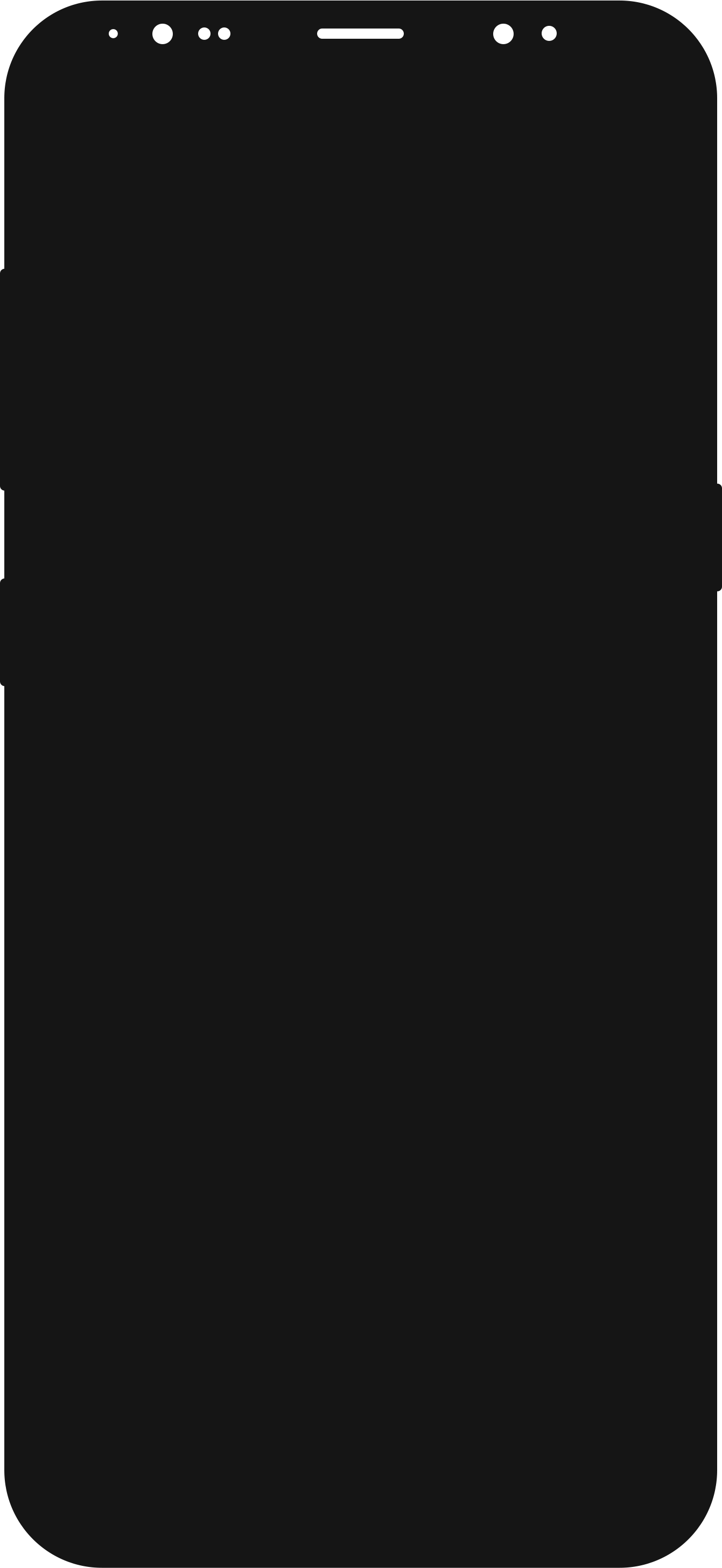 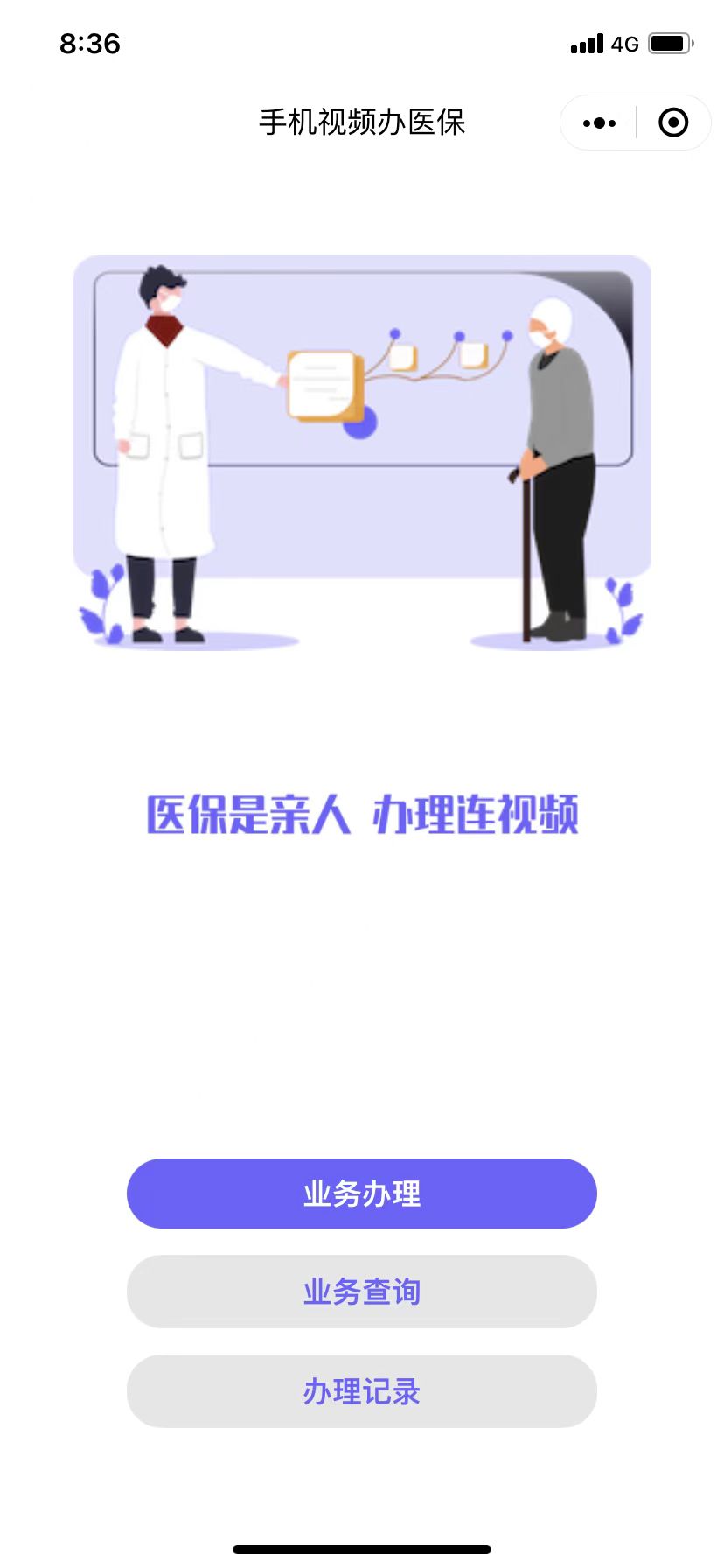 菏泽市医疗保障局
手机视频办医保
手机视频办医保平台以可视化便民服务站为载体，参保群众可以直接使用手机进行视频连线，一站式线上办理医保业务，实现了省外、市外群众不返菏，市内群众足不出户的便捷高效办理模式。
2022.6.7
01
小程序及可视化系统功能介绍
目录
系统入口
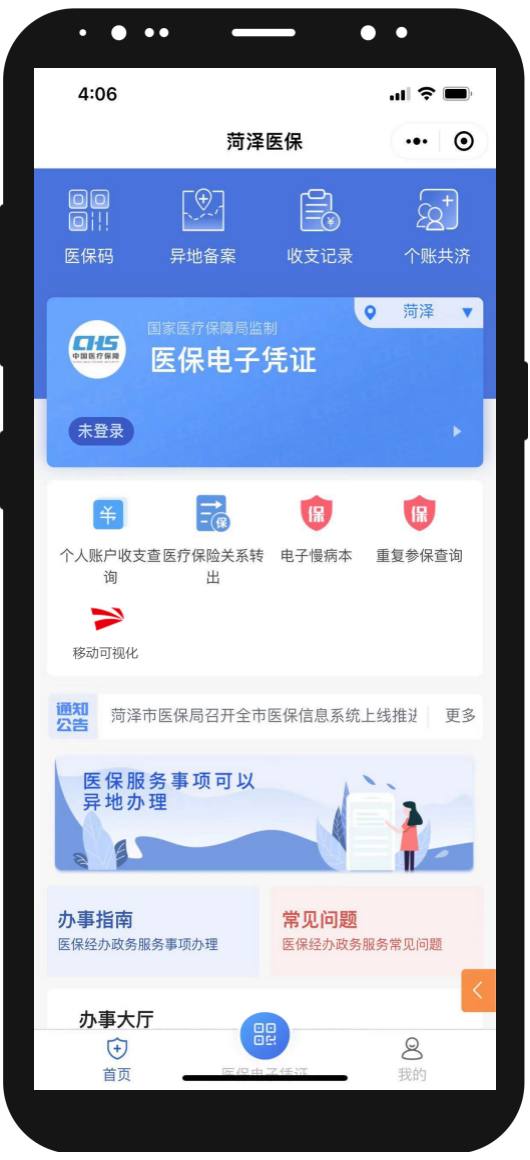 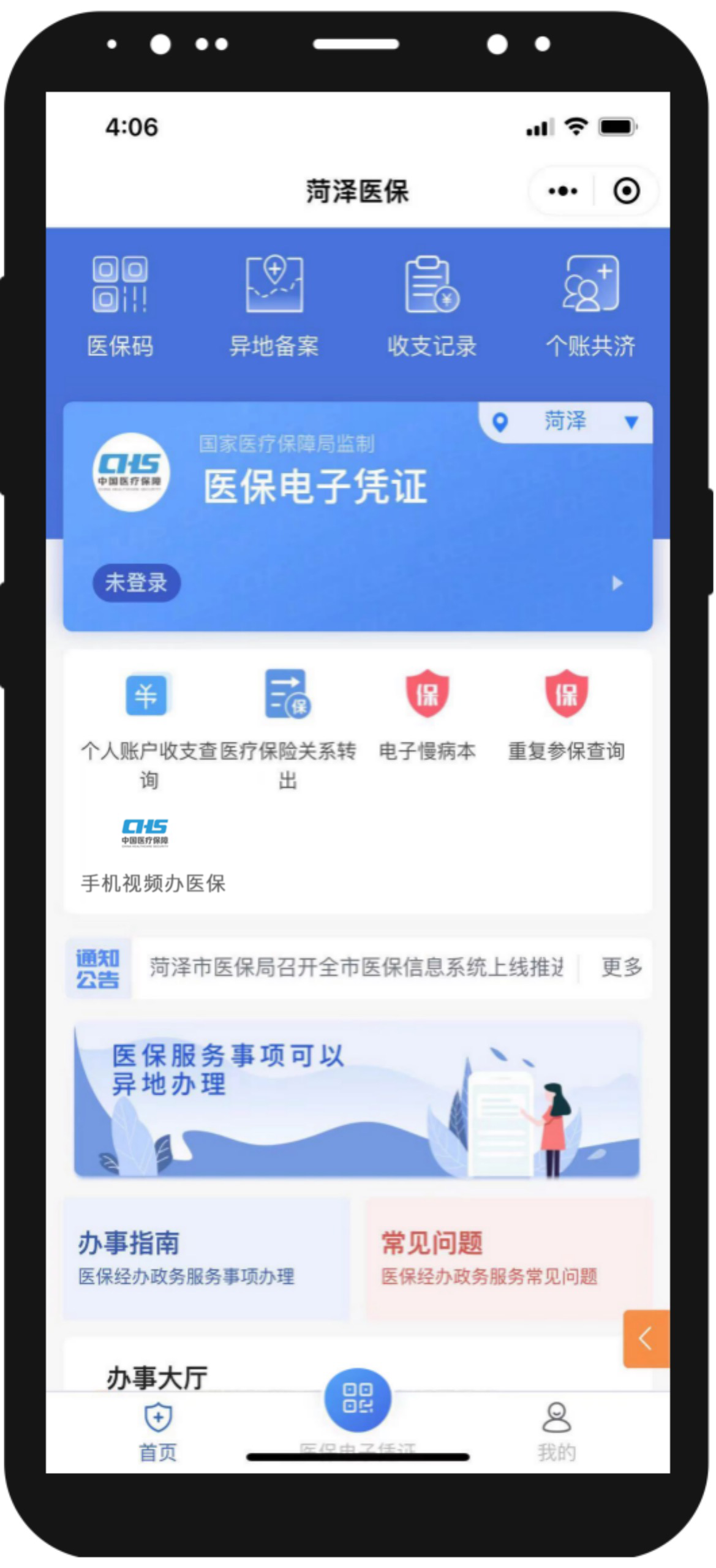 系统入口
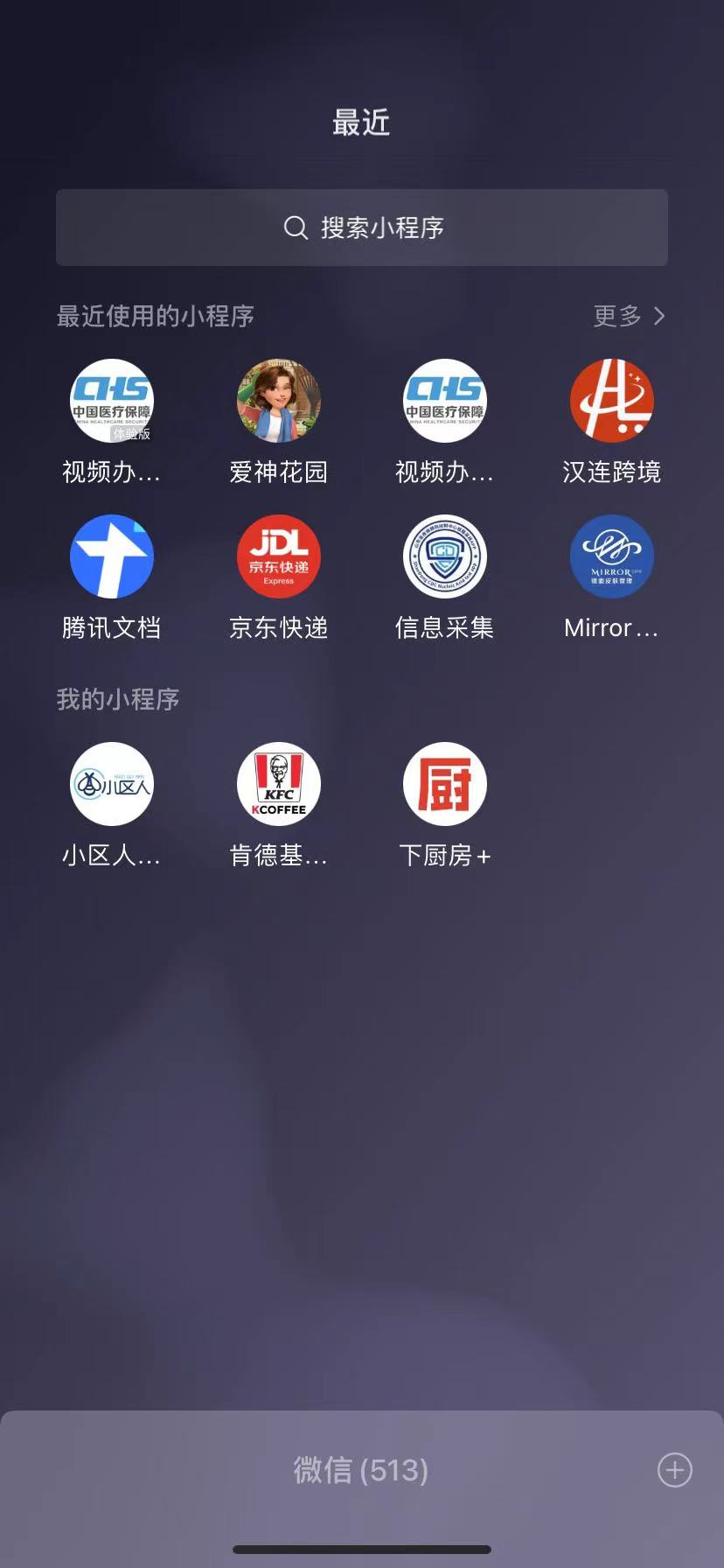 1、用户可以通过微信小程序搜索“手机视频办医保”点击图标即可进入系统。
   2、通过菏泽医保小程序的“手机视频办医保”，点击图标即可进入系统。
   3、打开微信扫描“手机视频办医保”二维码，即可进入。
   4、通过医保局宣传短信，复制链接口令到微信即可进入。
专业
智能
高效
实名认证
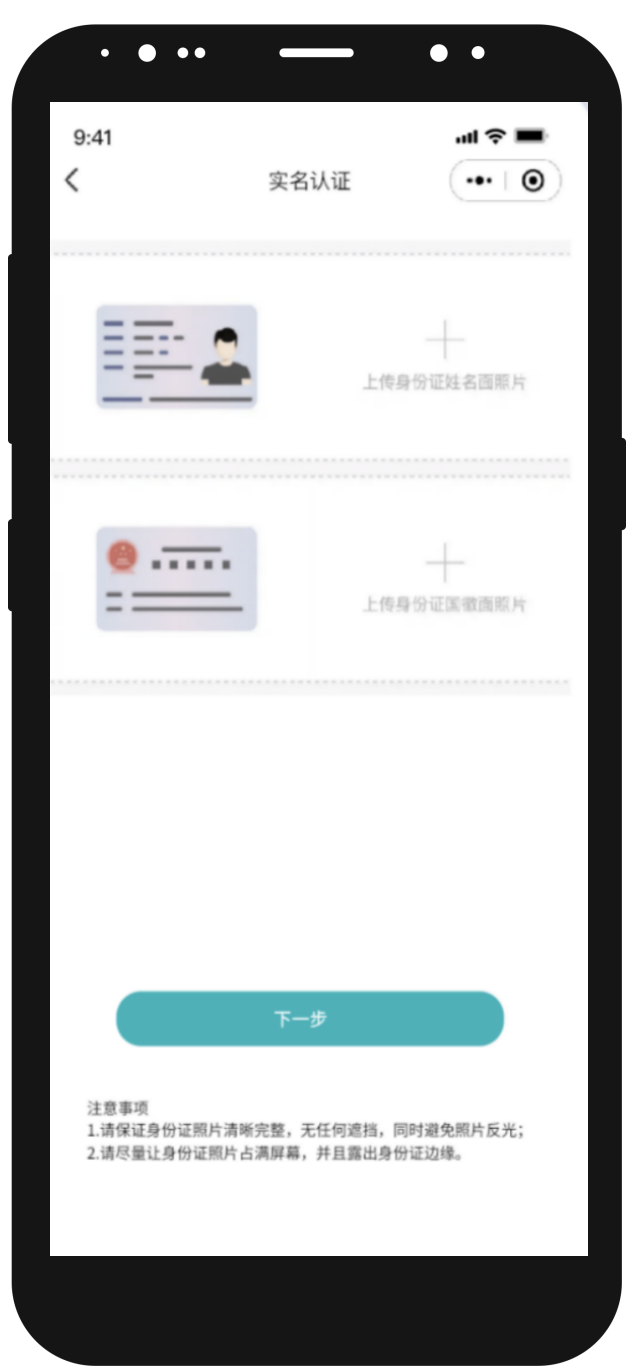 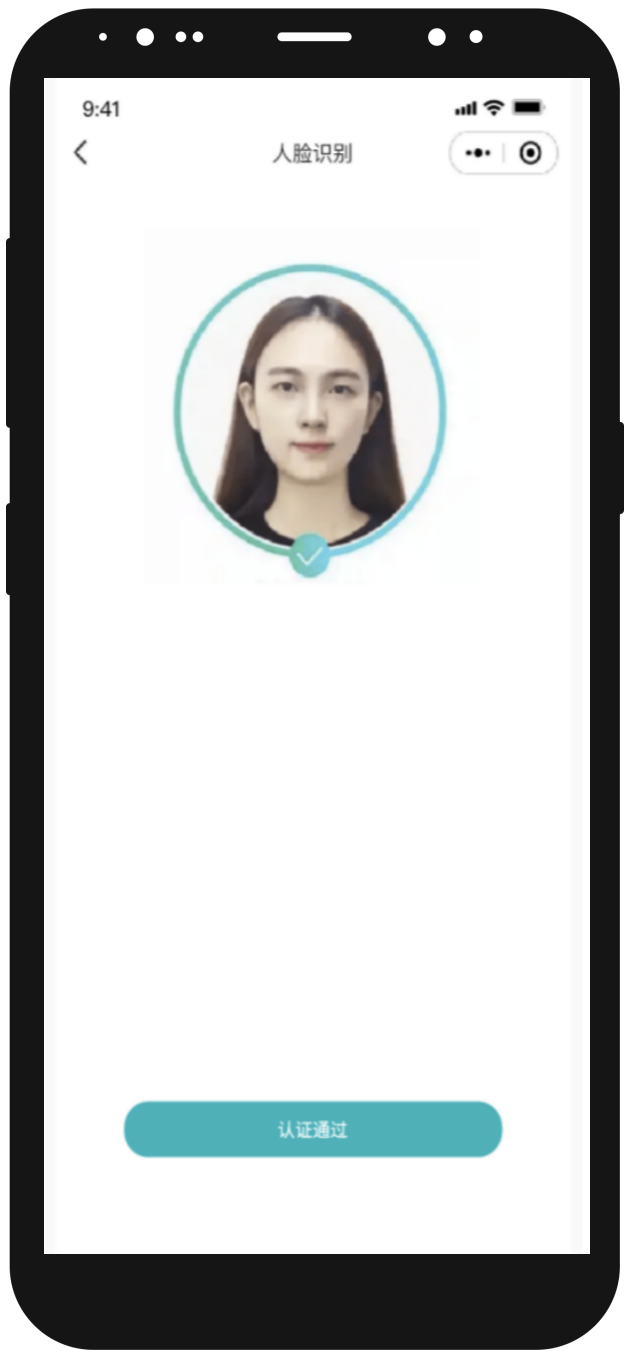 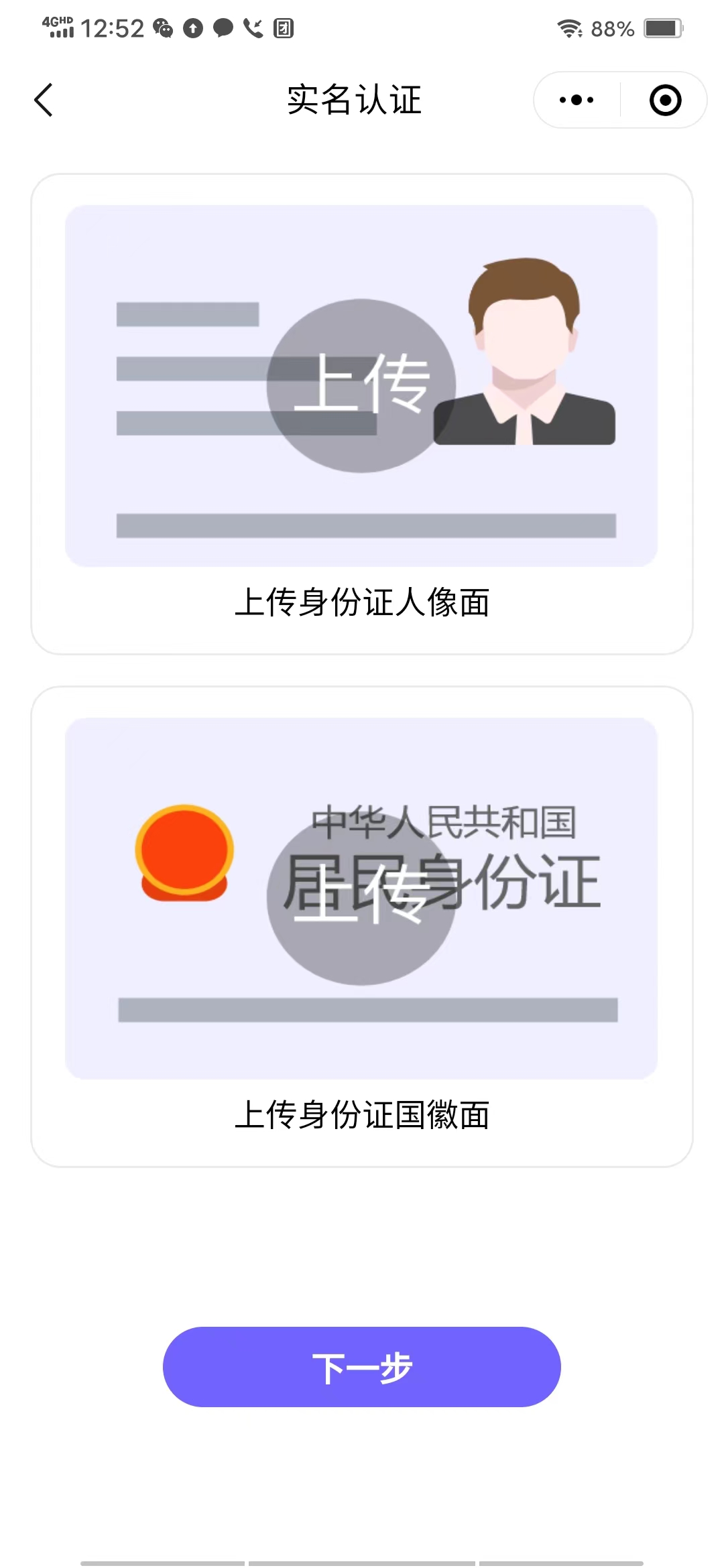 首次进入系统的用户选择业务办理的时候，需要进行实名认证，需上传身份证反正面，上传成功之后，需进行人脸识别操作。认证成功方可进行业务办理。
注释：
1、从“菏泽医保”小程序入口进入的用户，不需要再次实名认证。（菏泽医保小程序已实名认证过）。
2、只有菏泽参保用户才能通过实名认证进入系统。（按照市局要求定时更新用户库，已加密）。
1
2
3
OCR身份证识别
人脸比对
业务办理
[Speaker Notes: 首次进入系统，参保群众需要上传身份证，之后进行人脸识实名，认证成功之后，方可进行业务办理。]
业务办理流程
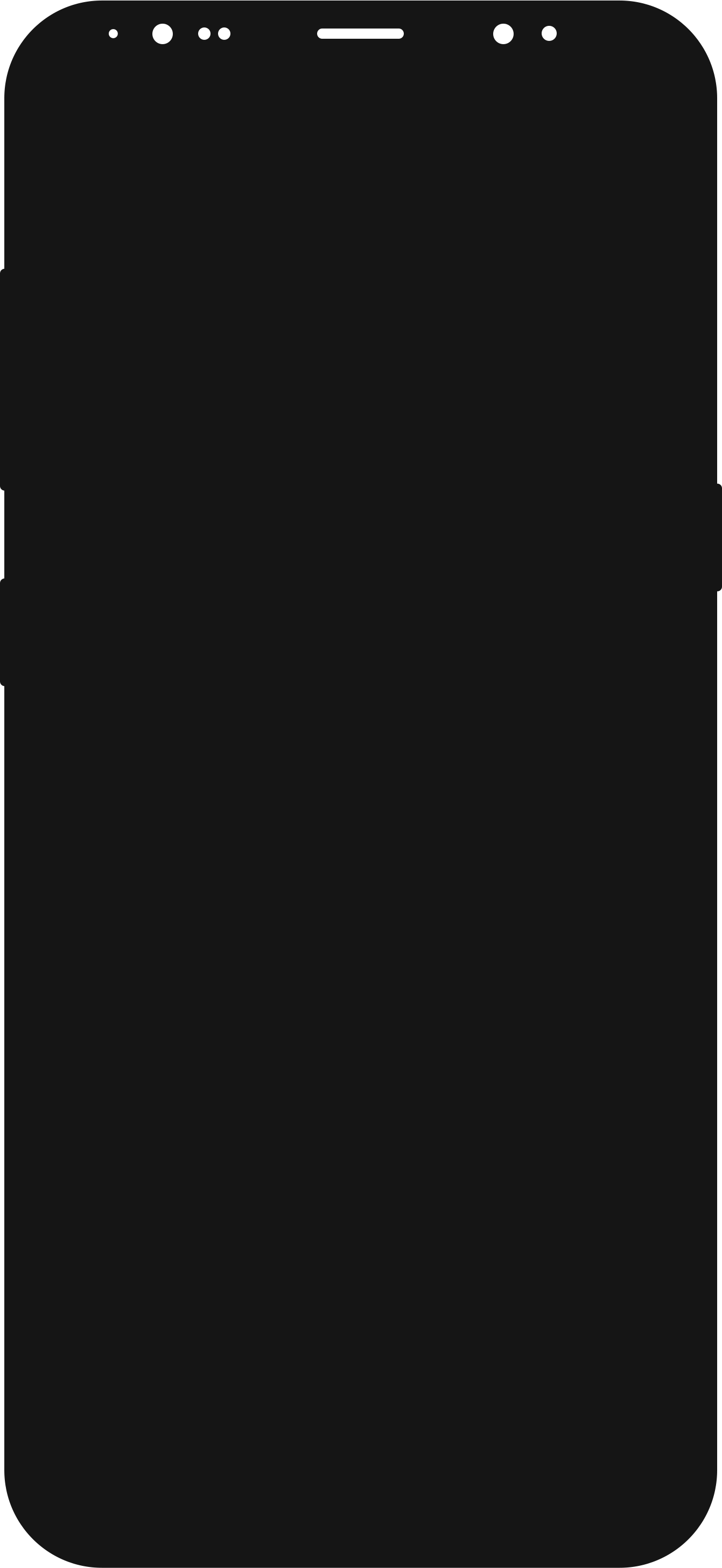 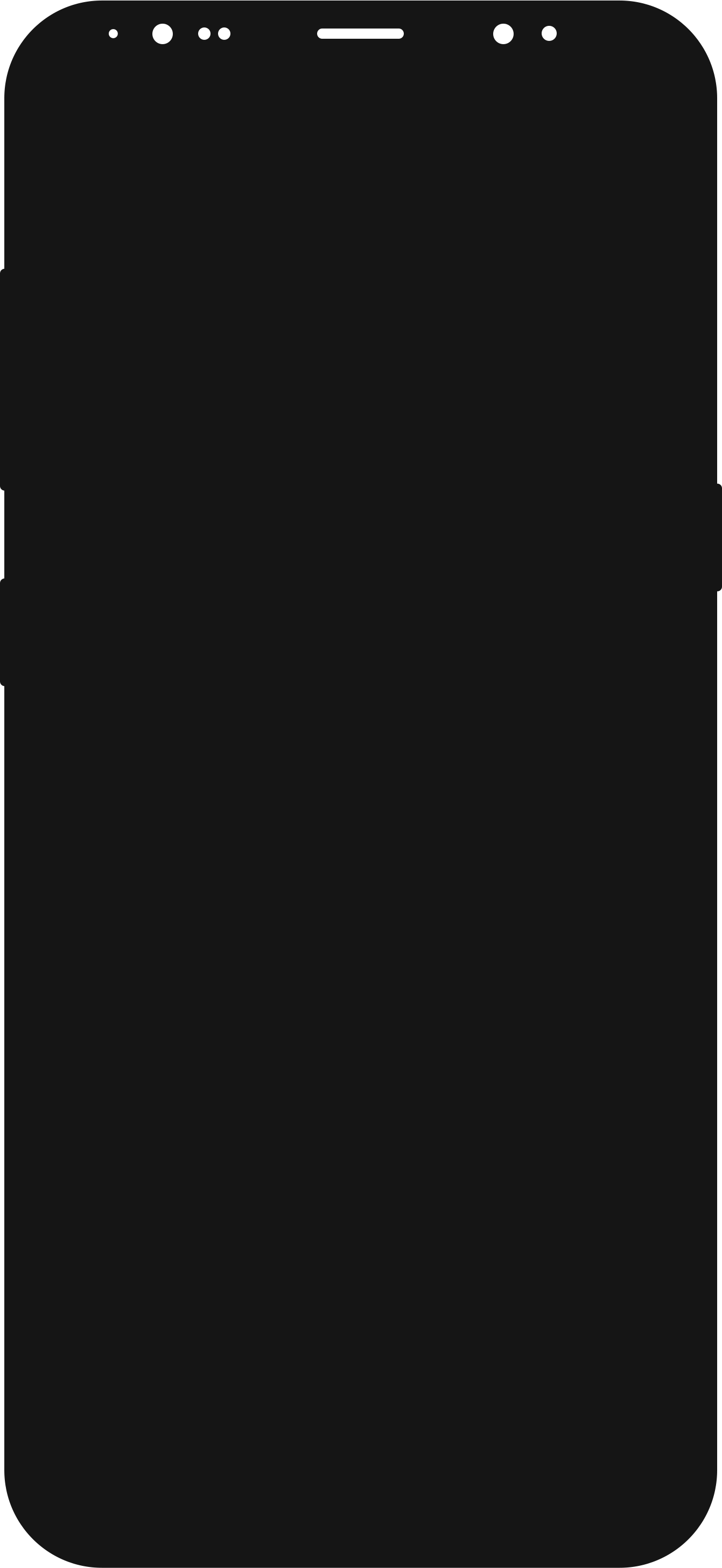 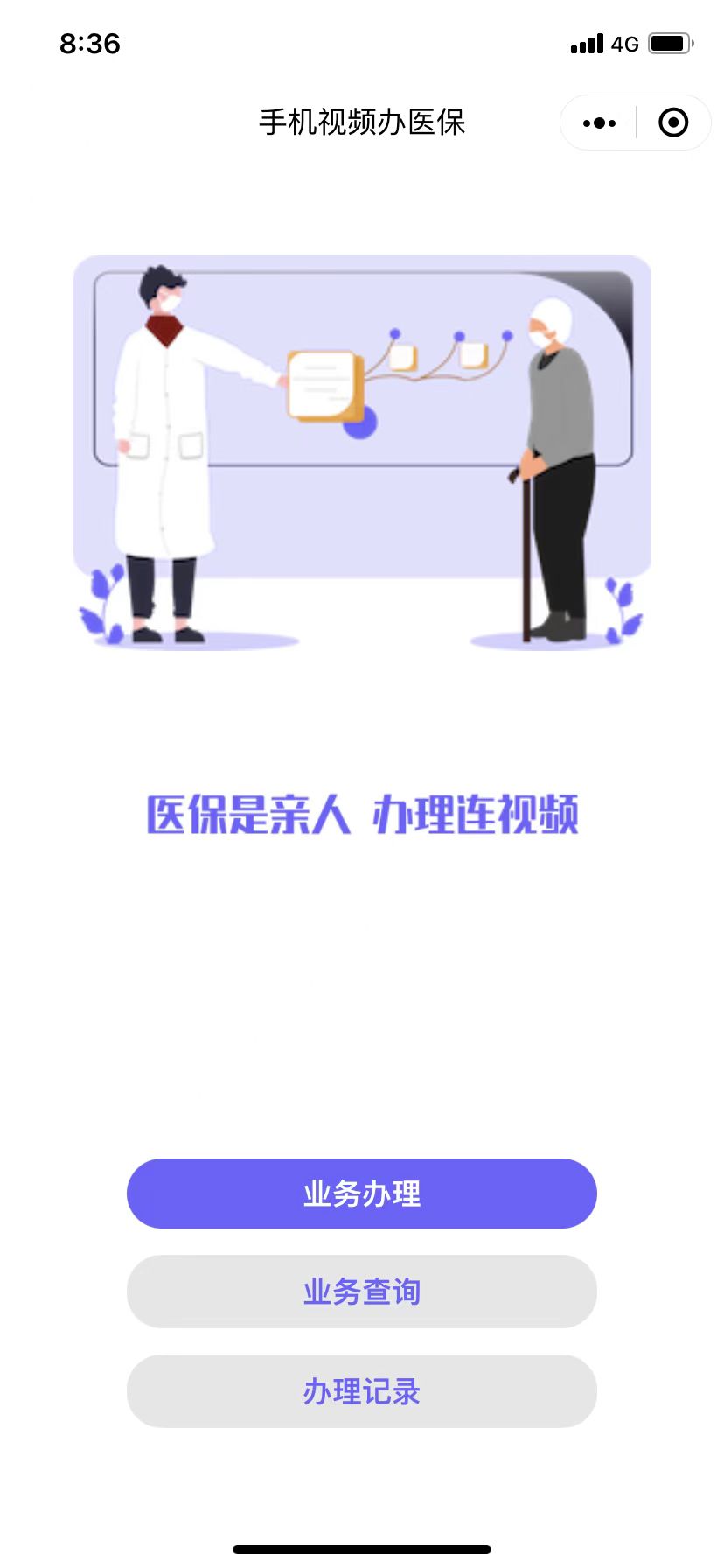 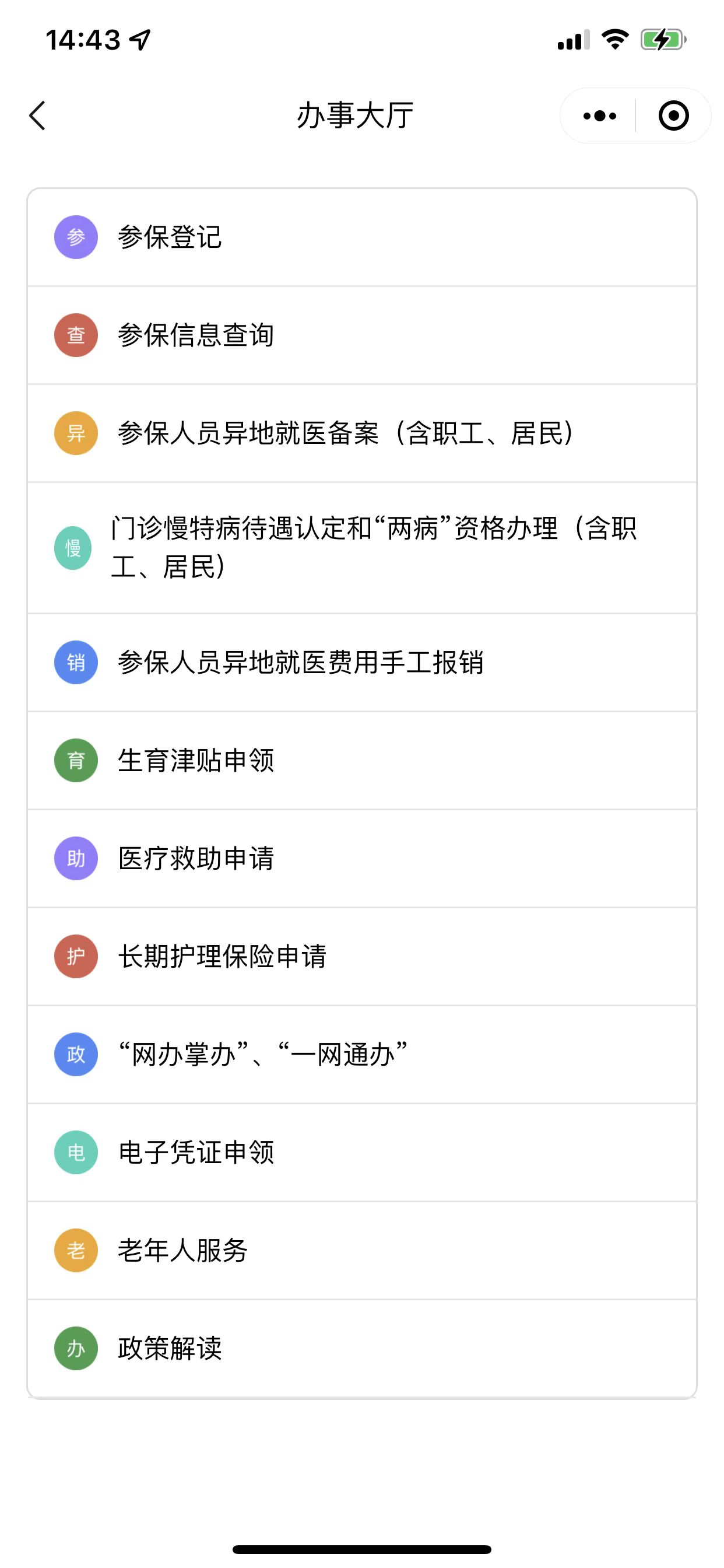 门诊慢特病申请和备案
流程：“手机视频办医保”—业务办理—选择“门诊慢特病待遇认定和两病资格办理”—选择“职工（居民）门诊慢特病材料受理和待遇认定”—填写基础信息（代办人与被代办人姓名、身份证号码、联系电话、关系、申报病种、定点医院）—上传材料（代办人与被代办人有效身份证件、病历、检查化验报告）—工作人员审核—申请人确认审核结果—电子签章—业务办结告知；
小程序流程截图
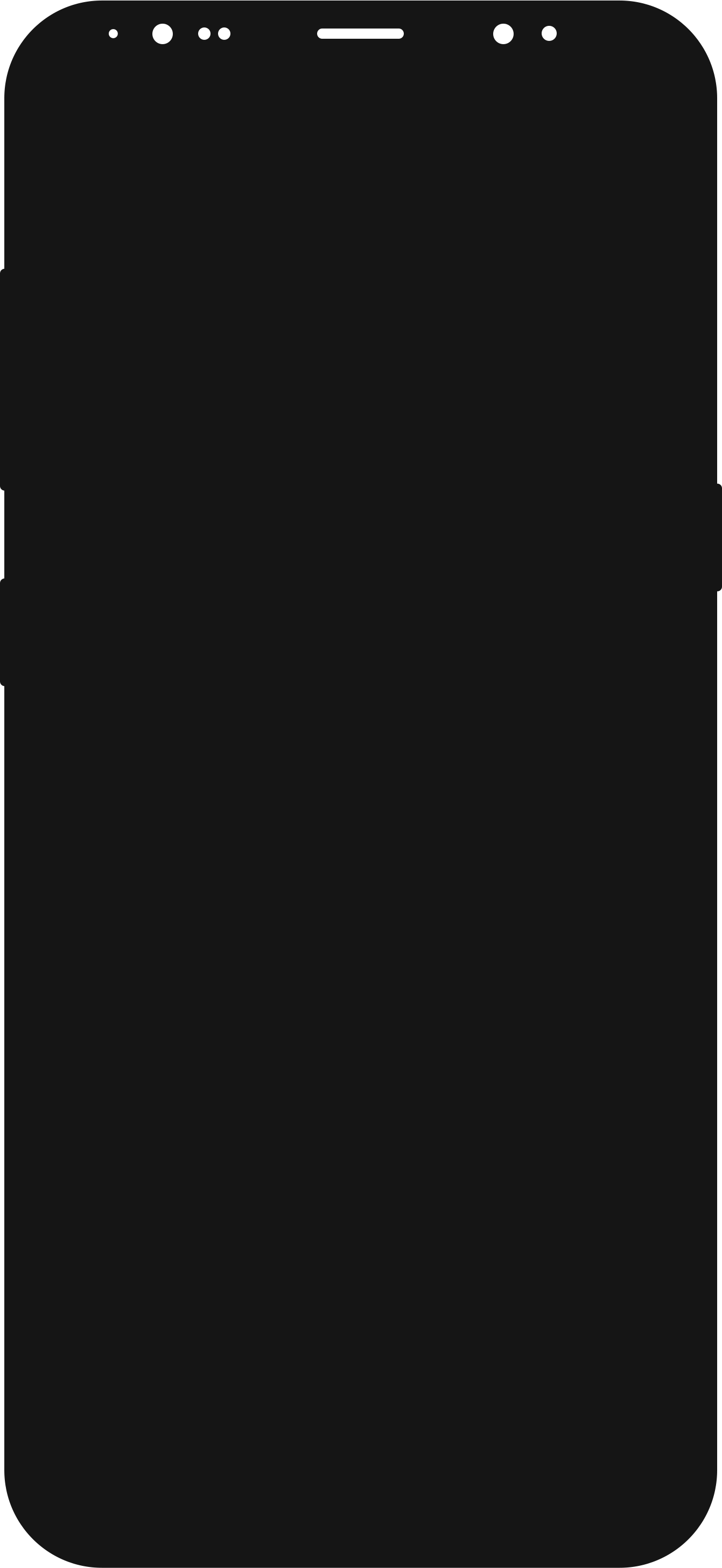 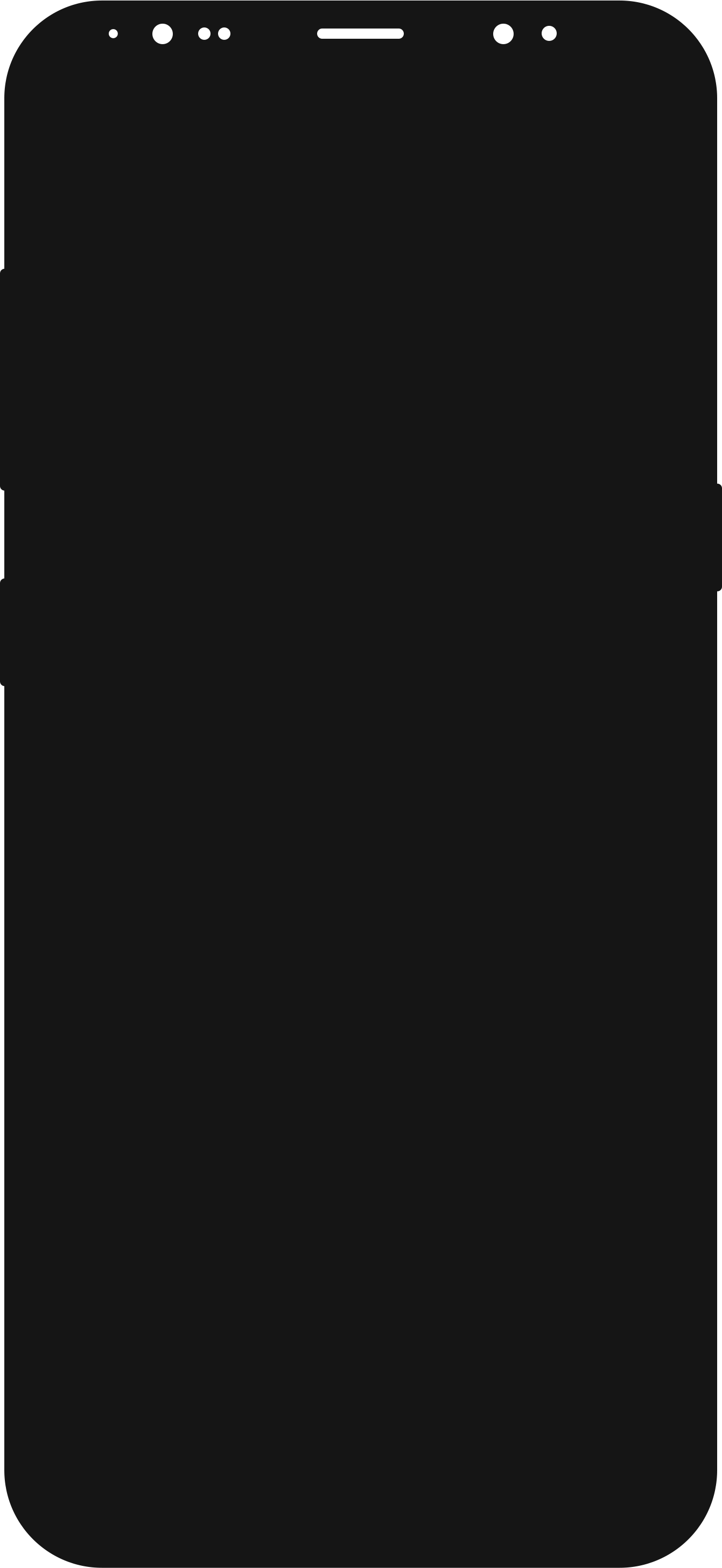 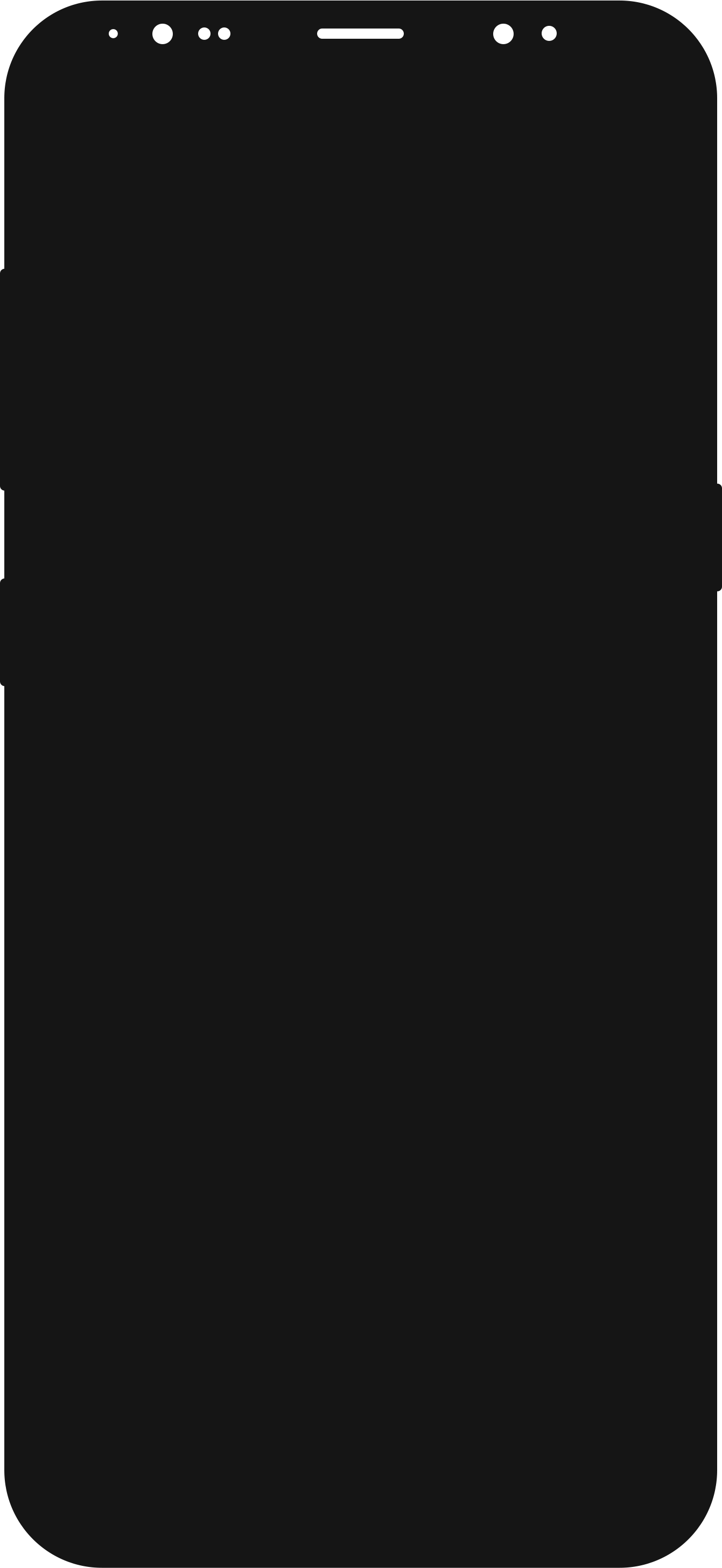 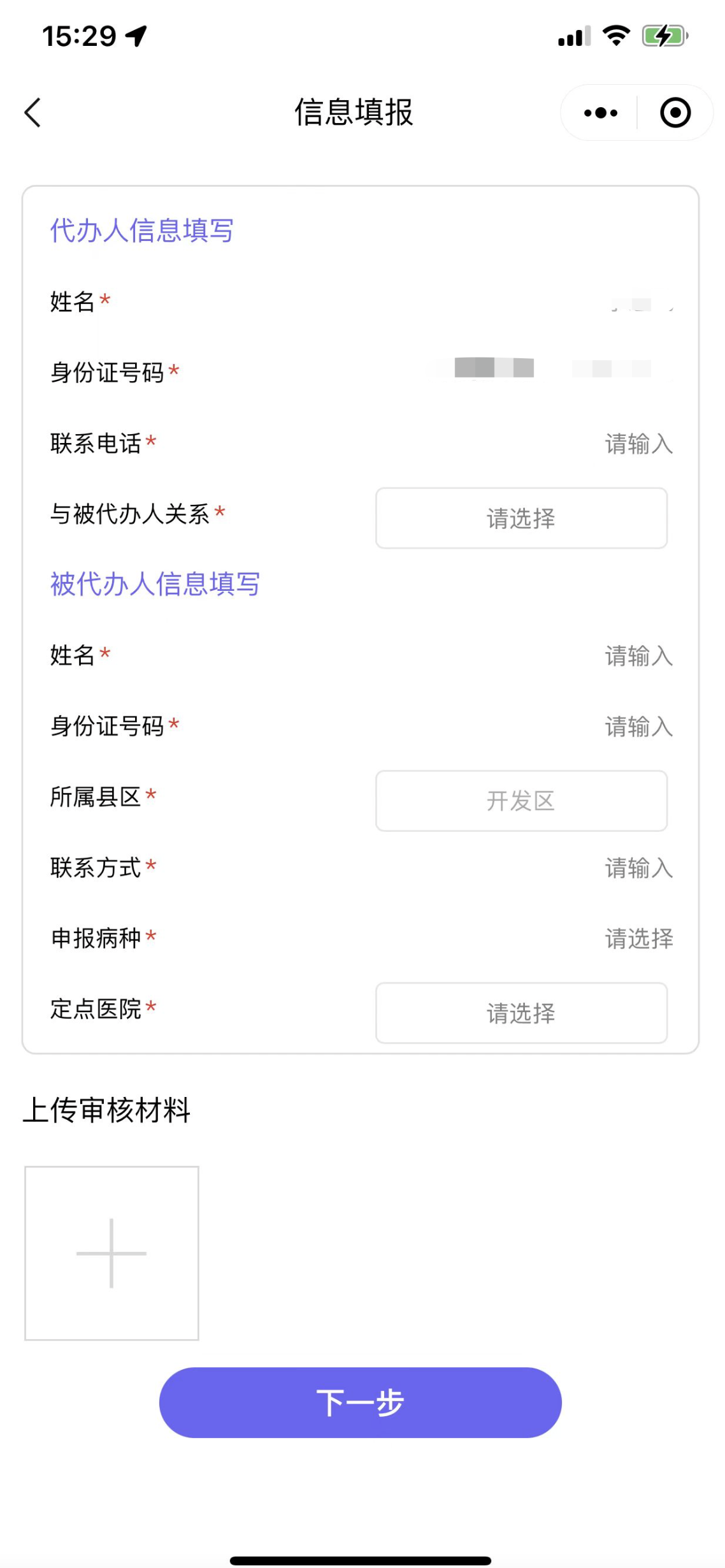 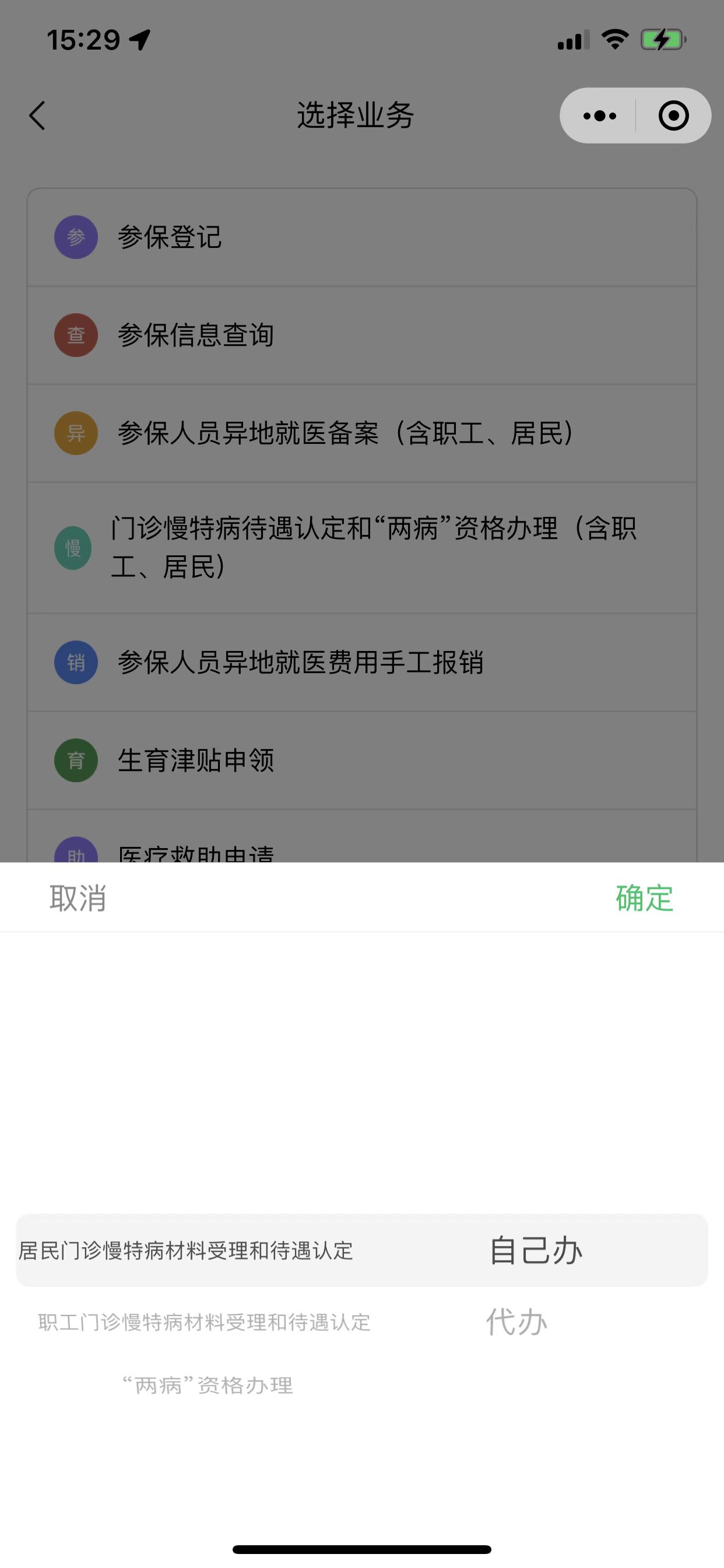 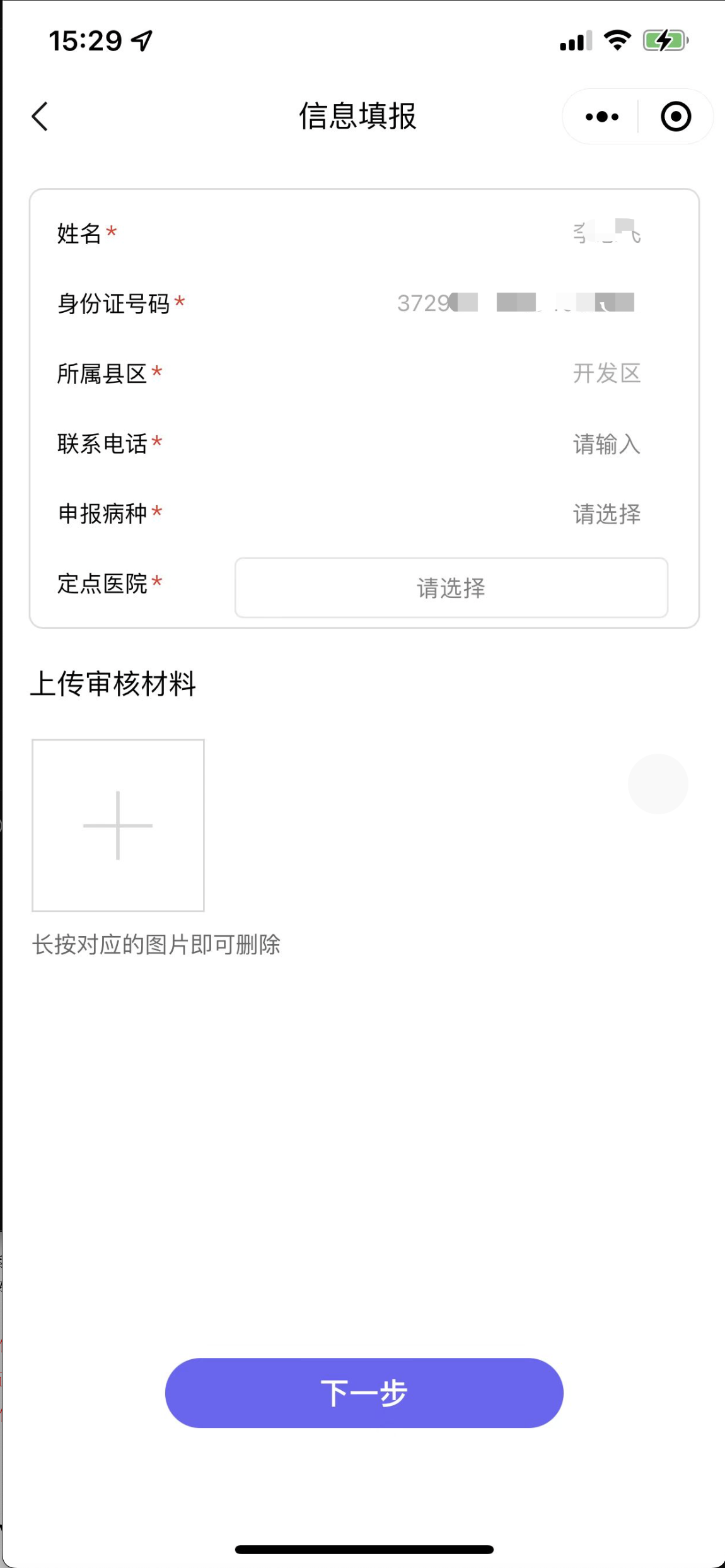 选择医保服务站
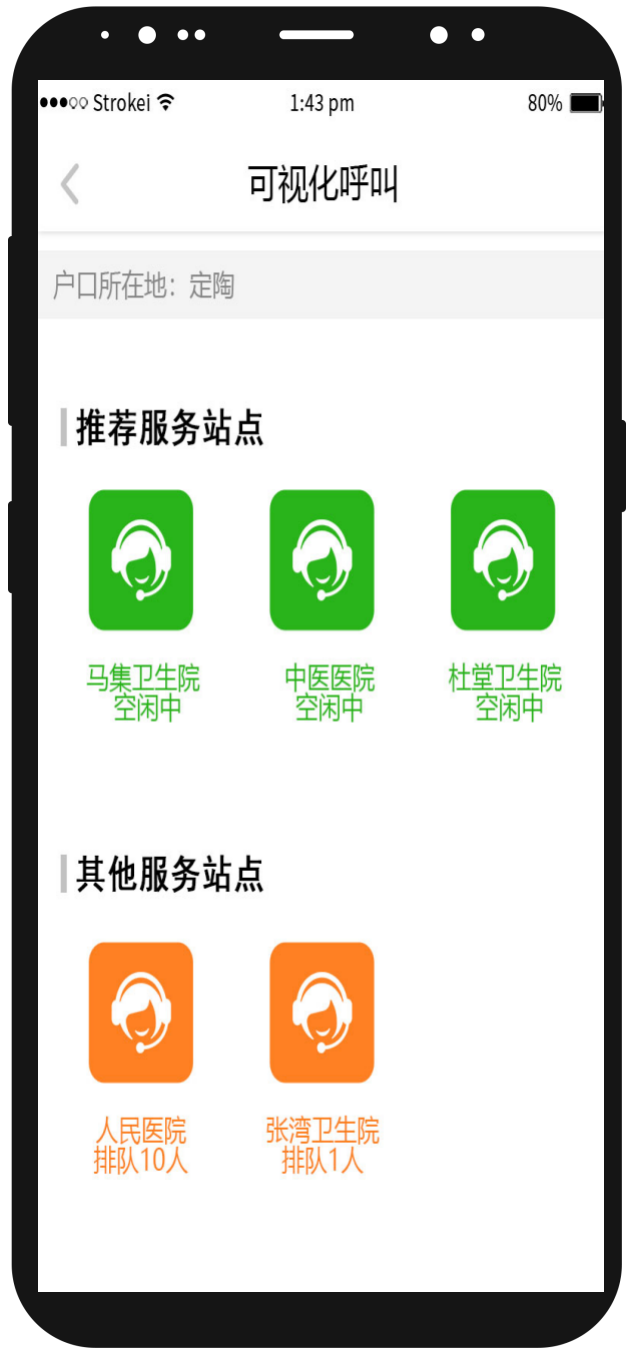 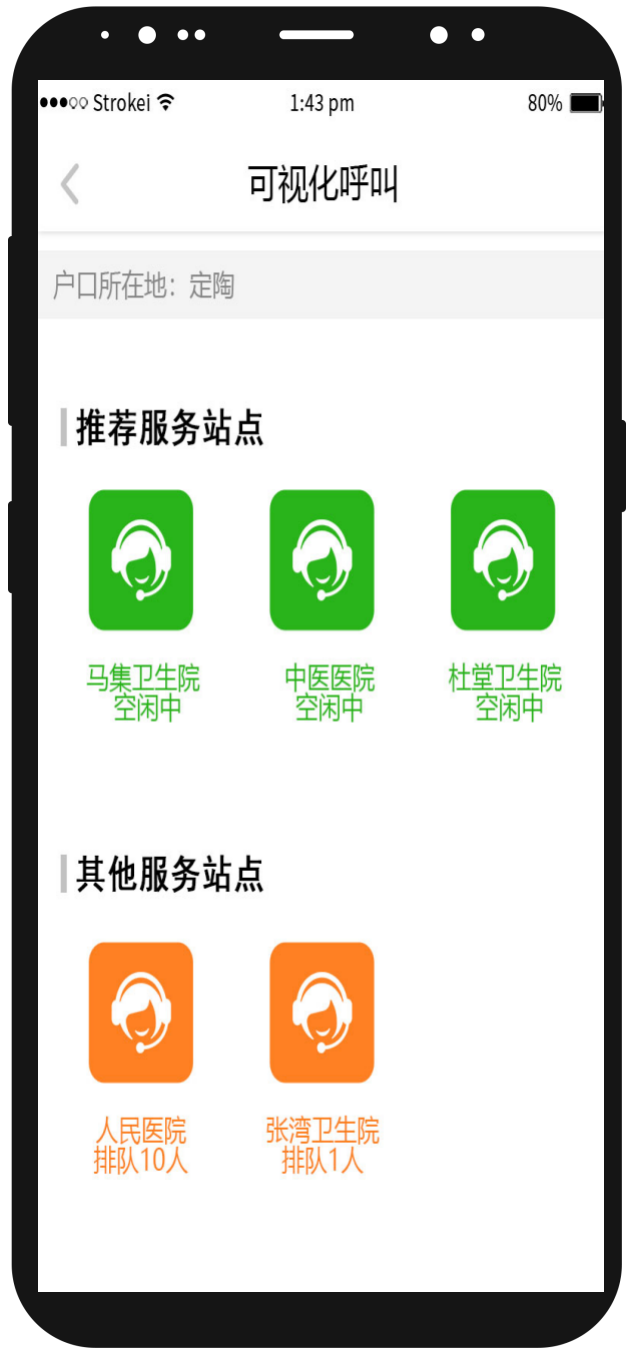 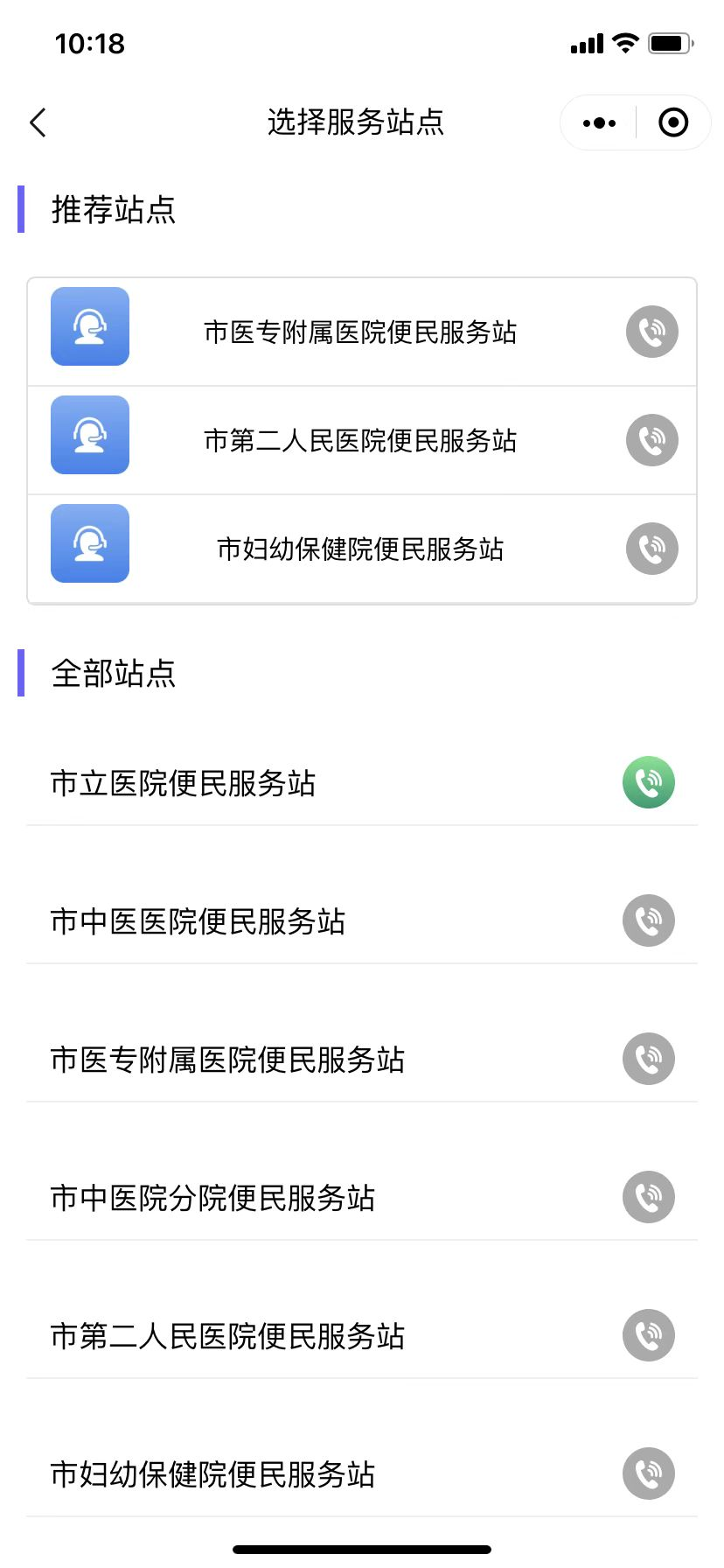 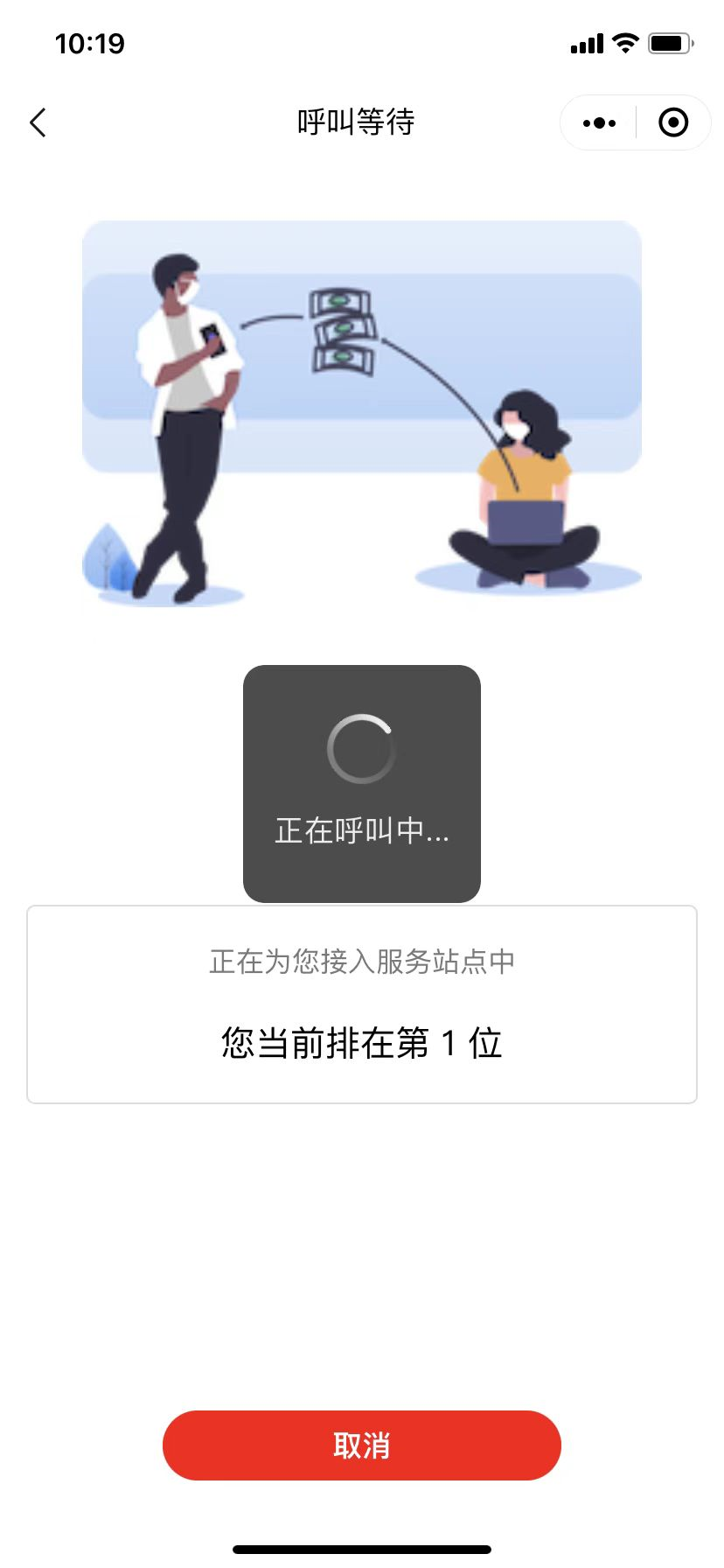 匹配原则

（1）根据户籍所在区县，推荐就近的医保服务站；
（2）根据医保服务站排队情况，推荐空闲或排队人数较少的医保服务站点，并把该所属区域的所有医保站列表显示出来；
位置显示
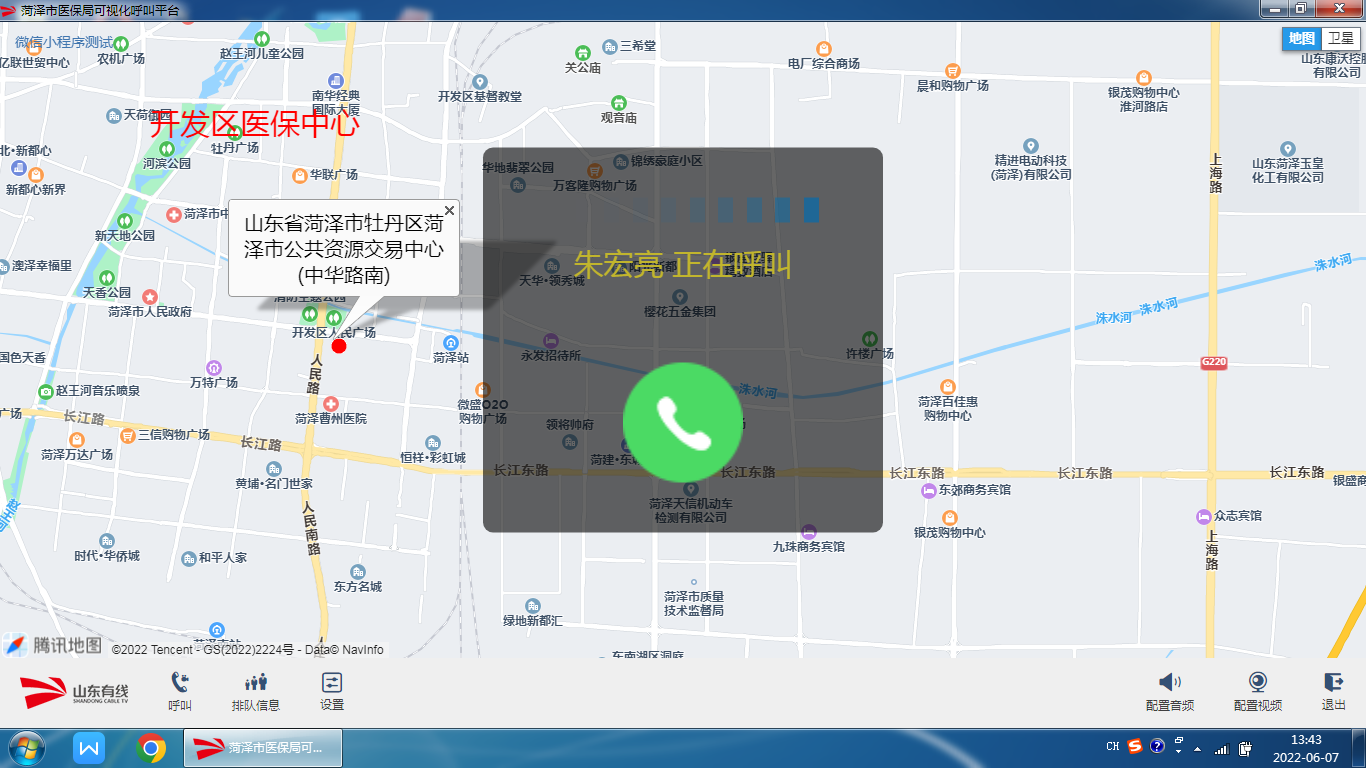 参保用户呼入平台后，工作人员可以从后台看到呼入地图位置。
可视化系统操作  主要讲解文档模块的功能
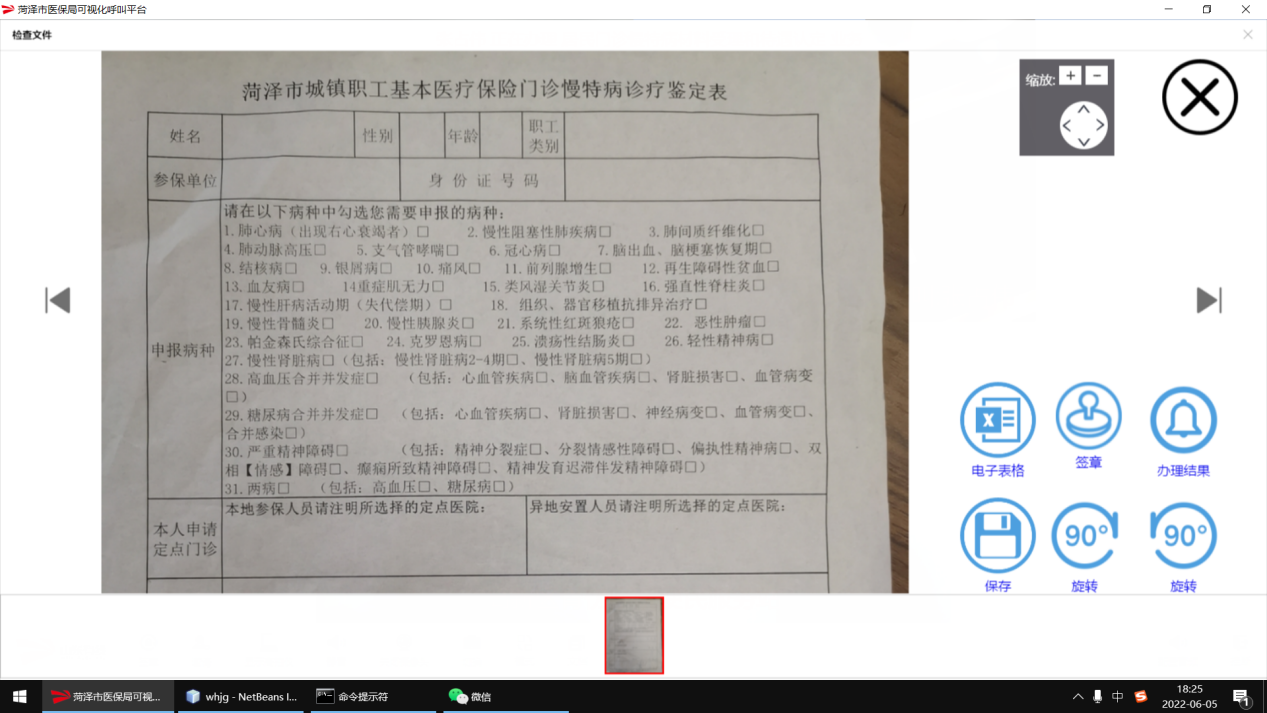 电子表格按钮
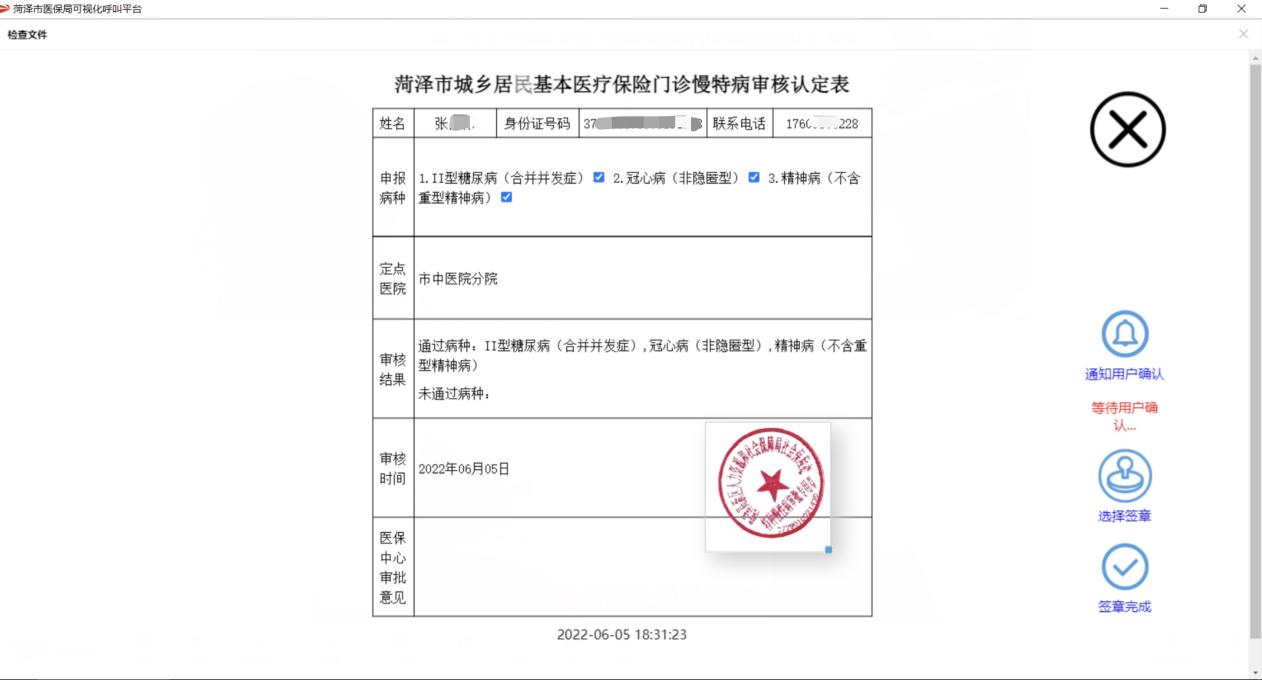 生成电子表格的业务：
1.参保登记
2.异地就医备案
3.门诊慢特病申请

点击电子表格按钮进入电子表格页面
电子表格按钮
以居民慢特病申请为例，后方科室工作人员可在申报病种栏进行病种审核，不符合的病种可点击蓝色按钮取消。
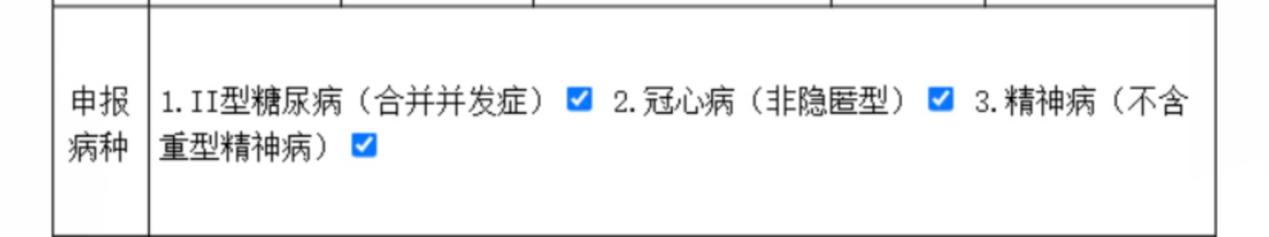 在审核结果栏，可显示通过病种、未通过病种。
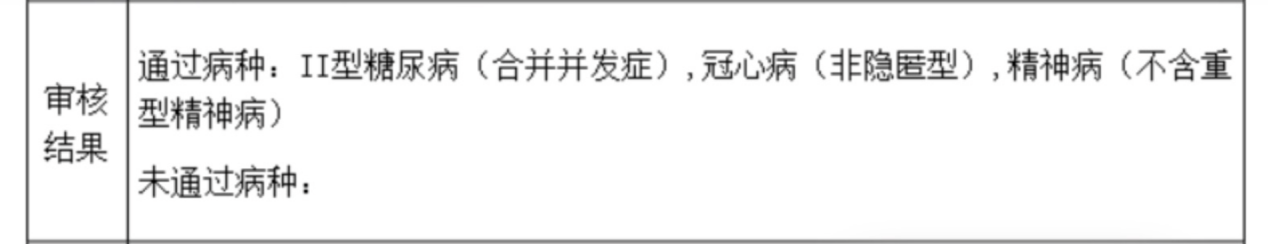 通知用户确认按钮
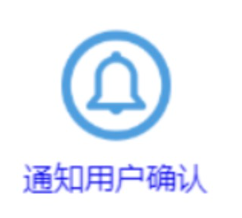 站点与后方科室均有通知用户确认的按钮，根据业务划分，操作此功能。点击按钮之后，用户手机上会收到提示信息，如下图
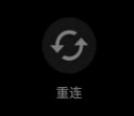 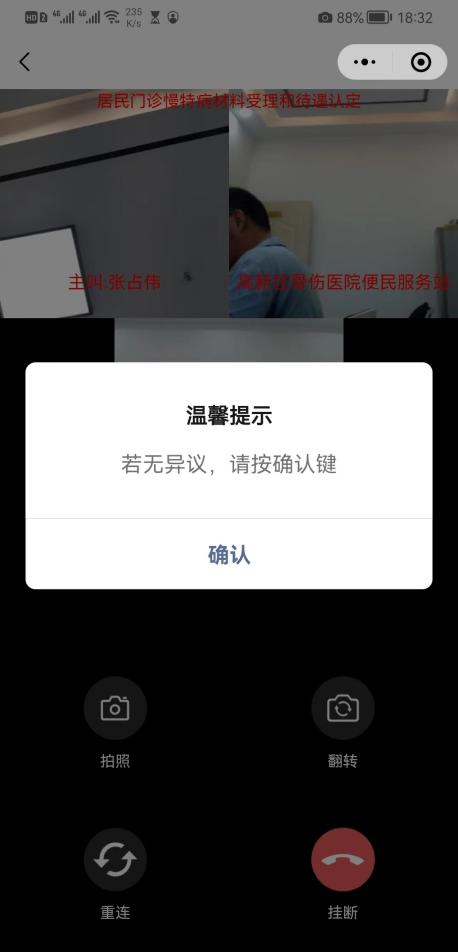 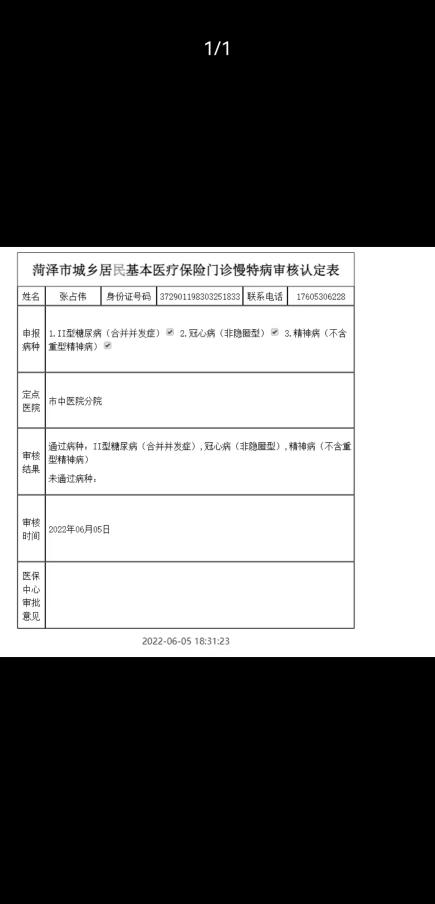 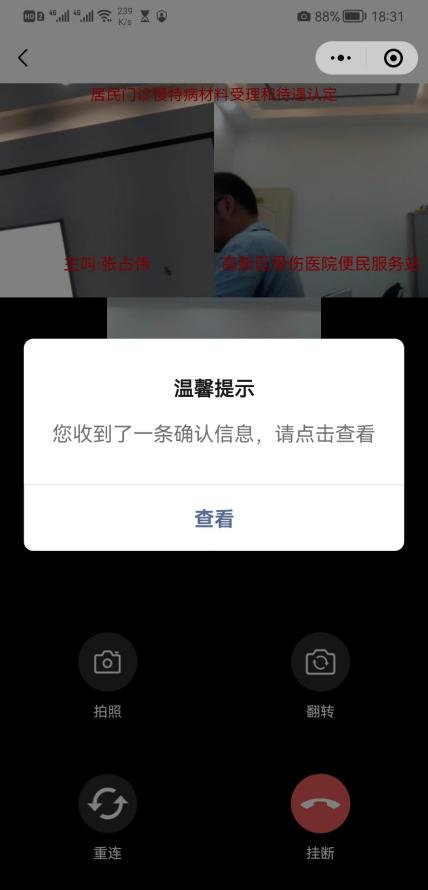 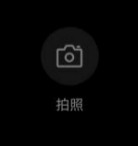 选择签章按钮
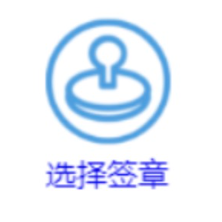 后方科室在收到用户确认信息之后，可进行签章操作。点击选择签章按钮进行下一步操作。
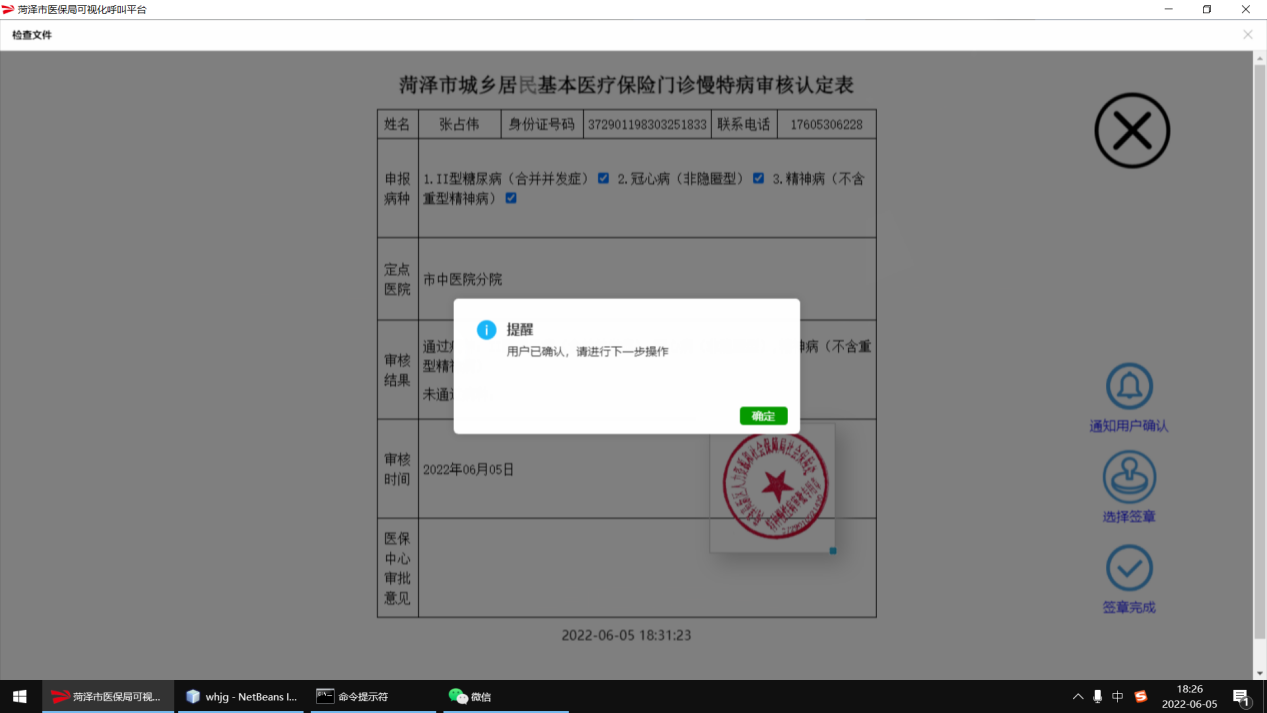 签章完成按钮
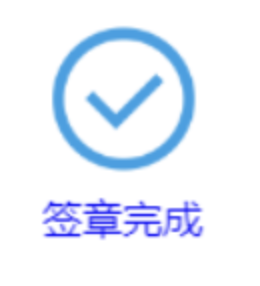 点击签章完成按钮，签章文件会下发到站点、坐席、科室。
签章按钮
此处签章按钮的功能是可以在用户上传的材料上面进行签章操作。根据具体业务进行操作。
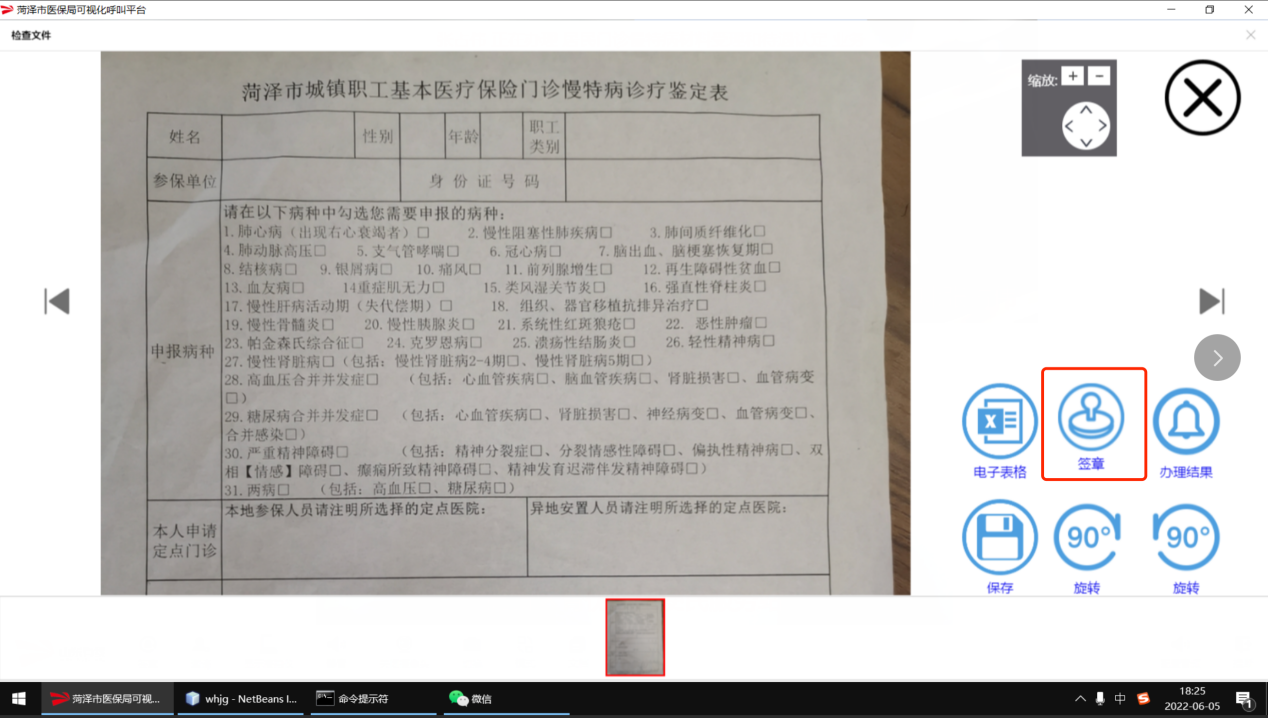 办理结果按钮
此按钮主要是针对没有生成电子表格的业务，通知用户确认/办理结果的操作。根据具体业务进行操作。
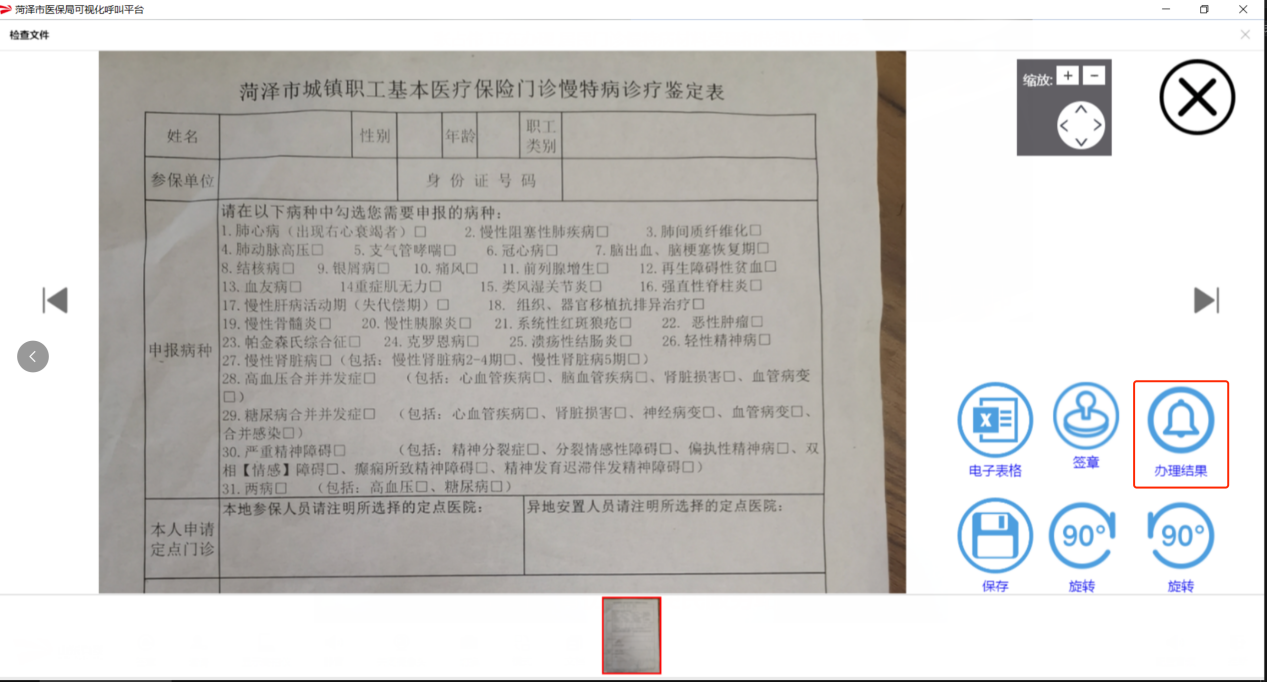 保存按钮
点击保存按钮，下载用户上传的材料、电子表格等到本地。根据具体业务进行操作。
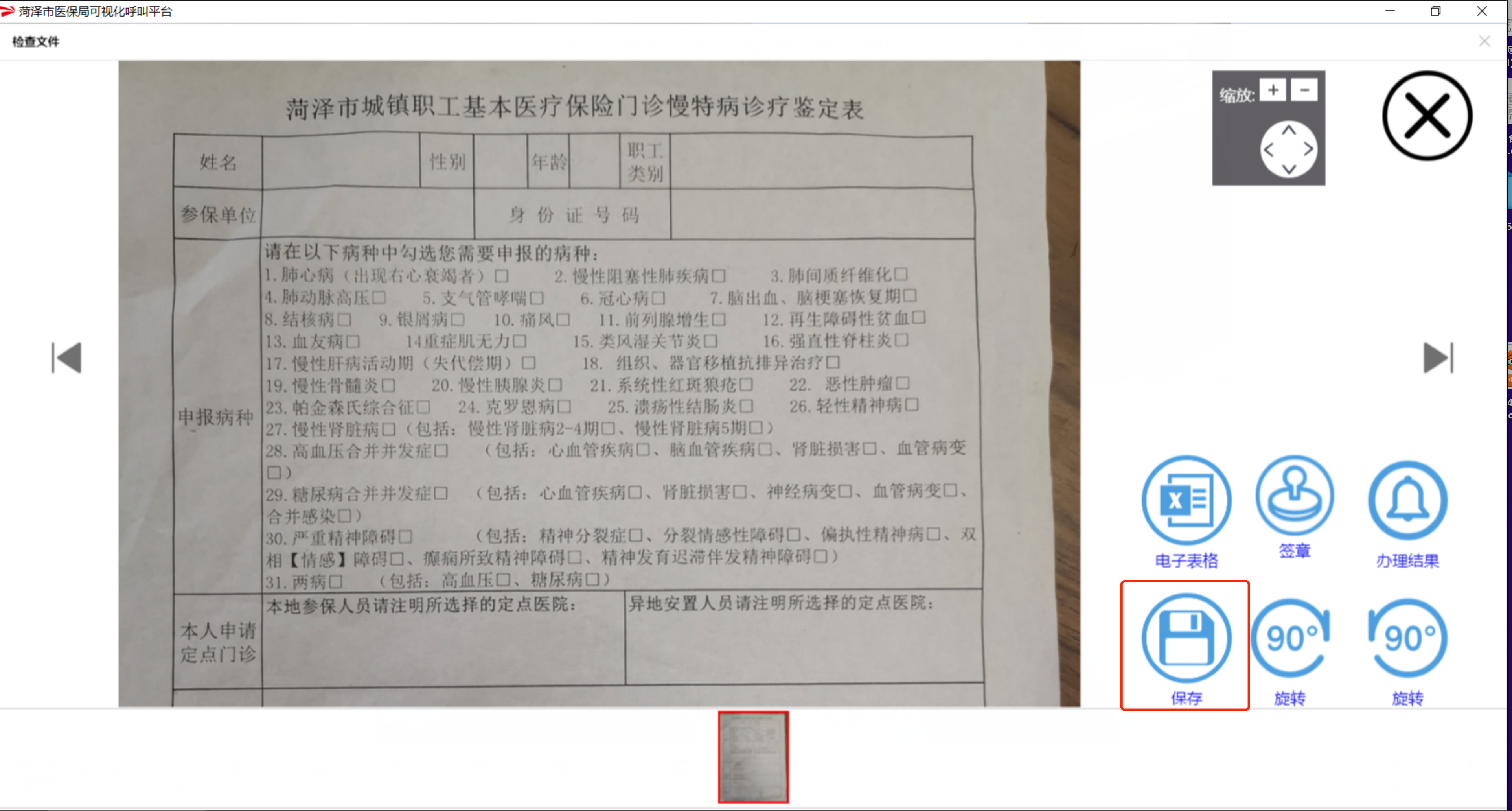 旋转按钮
点击保存按钮，下载用户上传的材料、电子表格等到本地。根据具体业务进行操作。
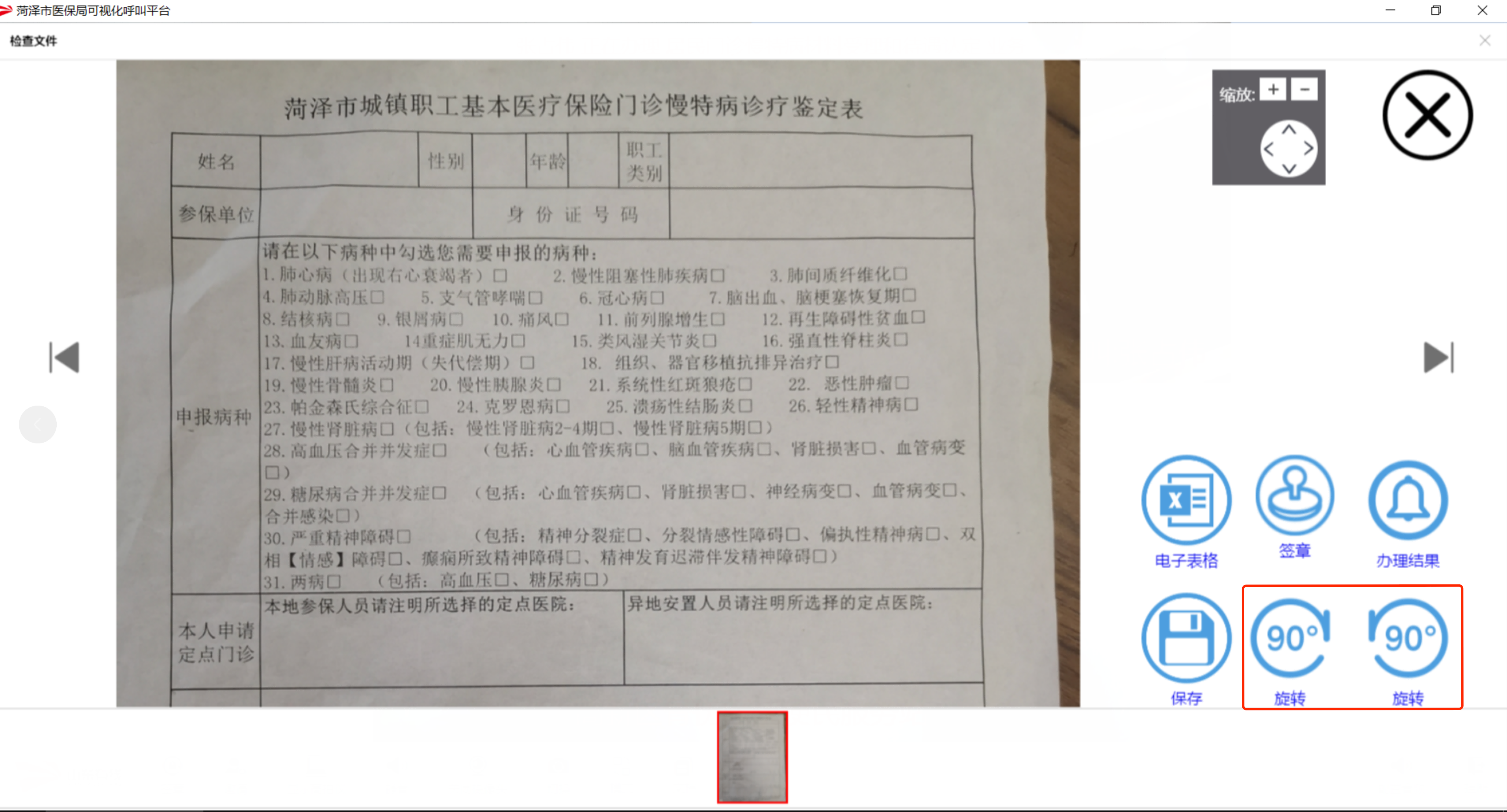 业务办结选择按钮
已受理业务：
1、长期护理险申请 
2、网办掌办、一网通办
3、老年人服务
4、电子凭证申请
5、参保人员异地就医费用手工报销
6、生育津贴申领
7、医疗救助申请
不符合即时办理的请选择已受理。

已完结业务：
1、参保登记
2、参保信息查询
3、参保人员异地就医备案
4、门诊慢特病待遇认定与两病资格办理
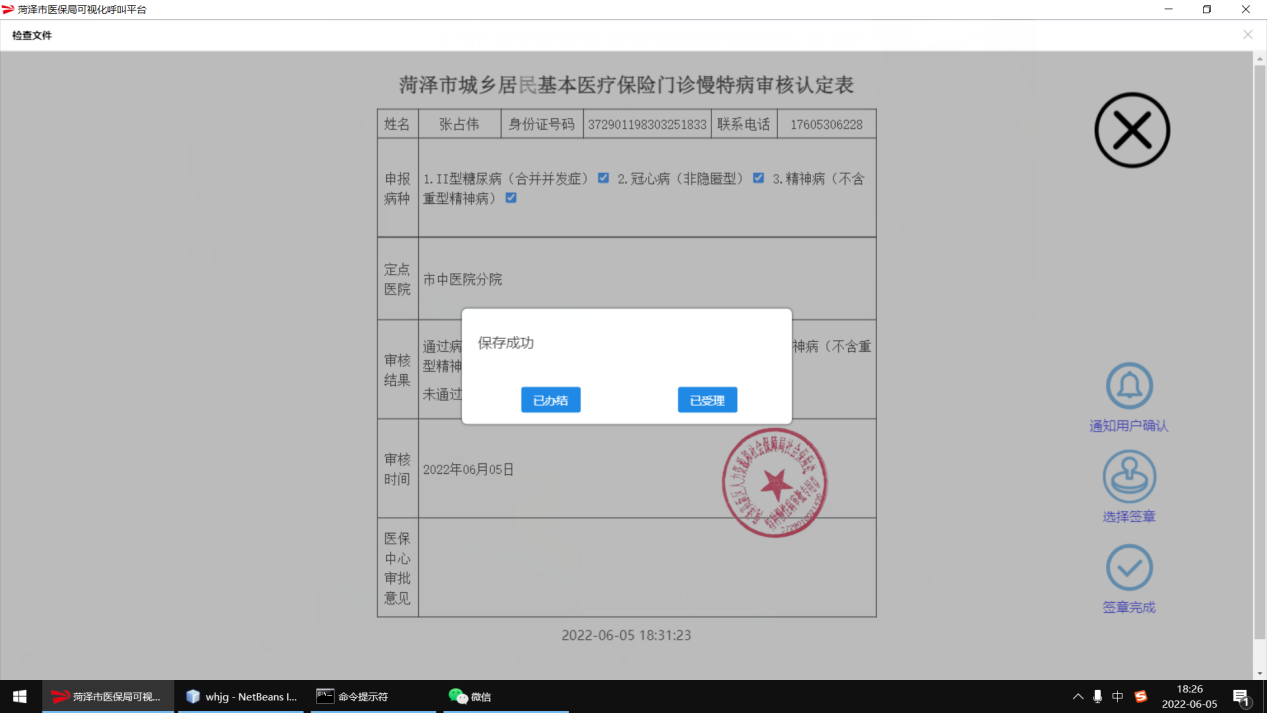 办理记录查询
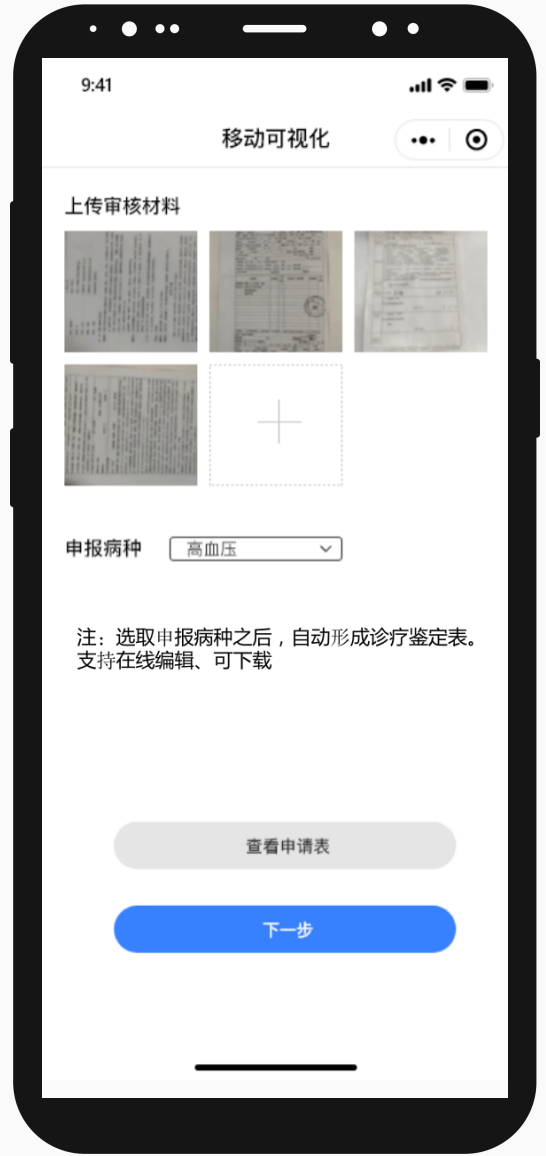 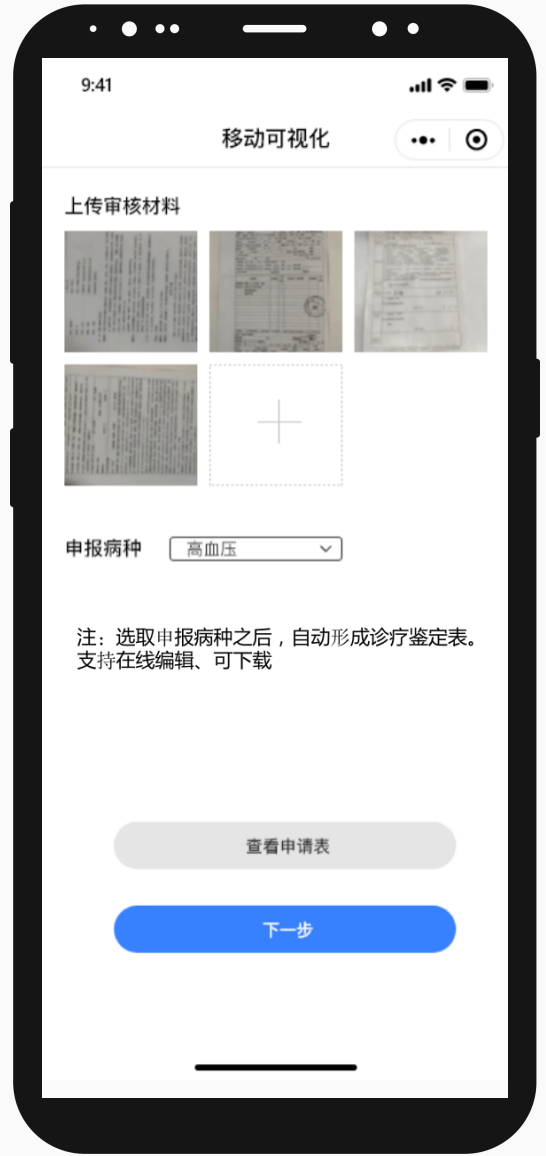 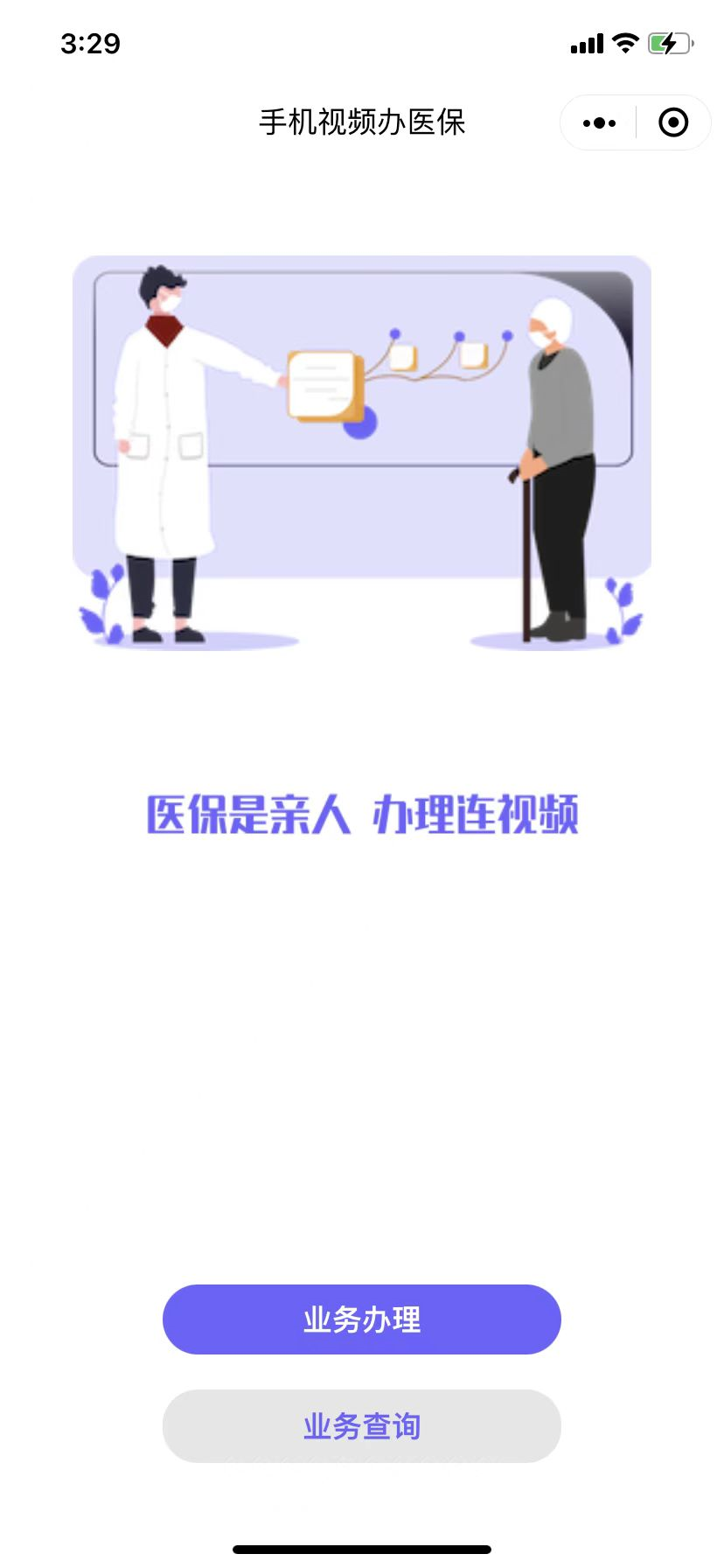 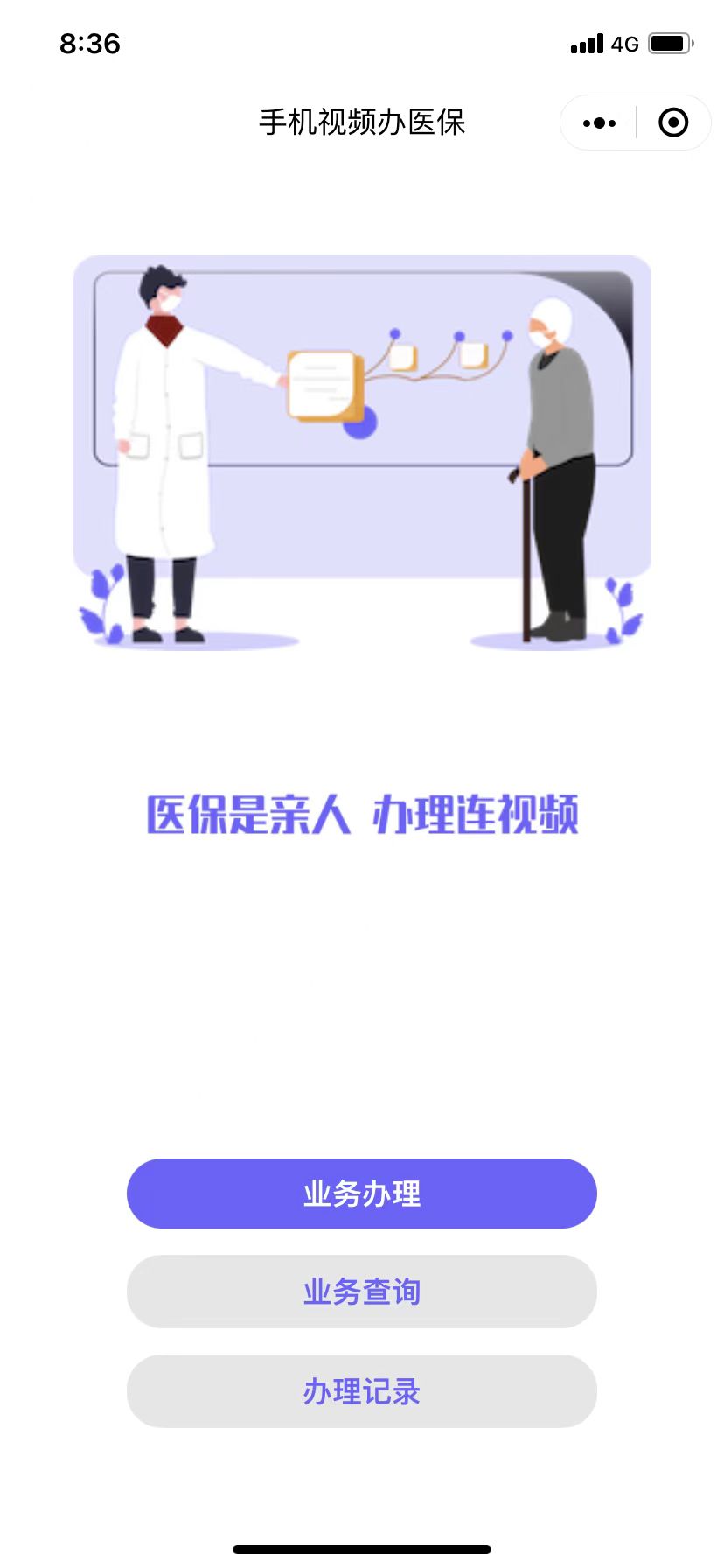 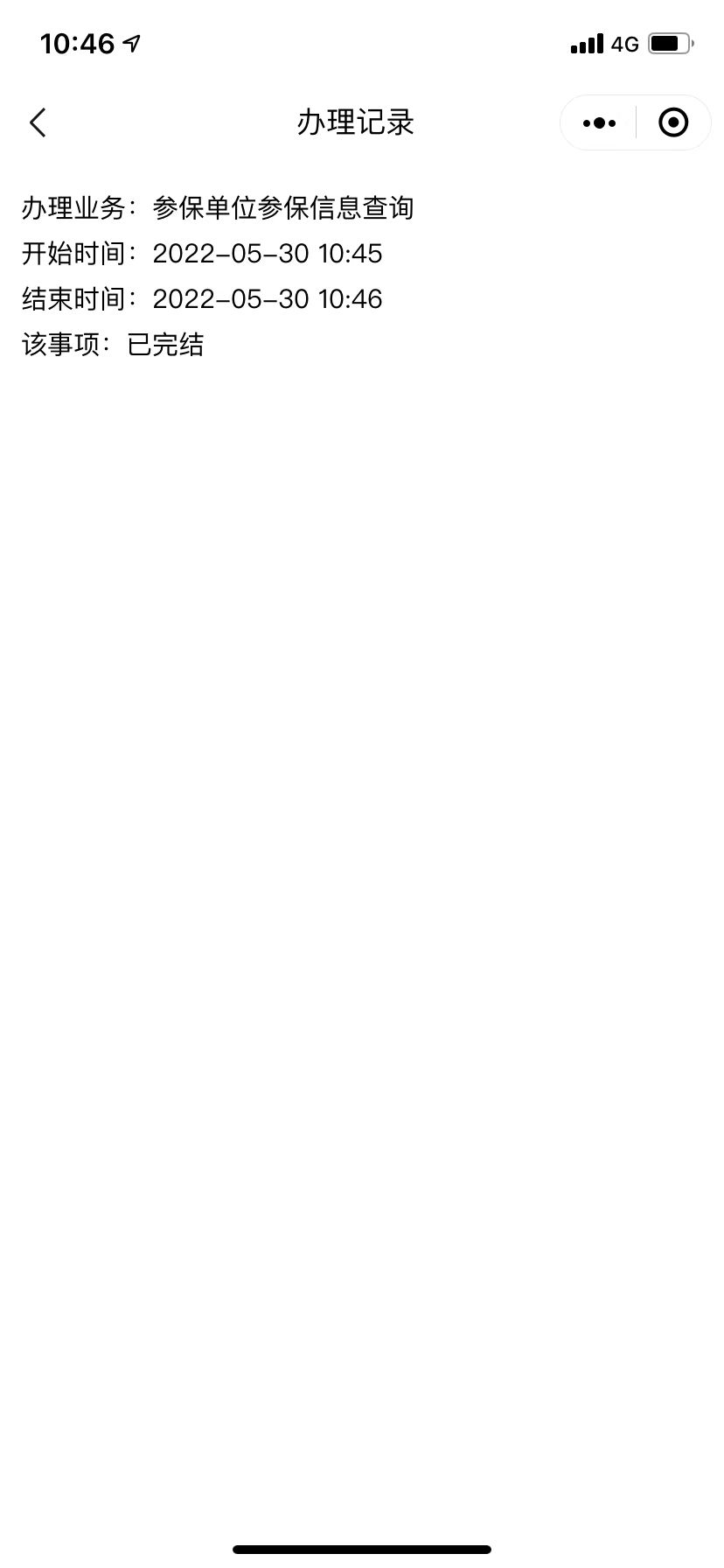 当参保用户完成了本次线上业务办理流程之后，可以在办理记录里面查询到已办业务。
办理项目、办理时间、办理状态
02
12项业务办理流程
目录
参保登记
居民参保登记
“手机视频办医保”——业务查询——选择“参保登记”——选择“居民参保登记”——阅读申报材料——选择“业务办理”
1、已参保登记：填写基础信息（联系电话）——选择服务站点——工作人员生成表格发送给申请人——申请人确认表格信息——工作人员收到确认反馈后，告知业务已办结；
2、新增参保登记：填写基础信息（代办人与被代办人姓名、身份证号码、联系电话、关系等）——上传代办人与被代办人有效身份证件——选择服务站点——工作人员生成表格发送给申请人——申请人确认表格信息——工作人员收到确认反馈后，告知业务已办结；
参保登记
职工参保登记
“手机视频办医保”——业务查询——选择“参保登记”——选择“职工参保登记”——阅读申报材料——选择“业务办理”
1、已参保登记：填写基础信息（联系电话）——上传本人有效身份证件（在职职工还需提供单位盖章的《职工基本医疗保险参保登记表》）——选择服务站点——工作人员生成表格发送给申请人——申请人确认表格信息——工作人员收到确认反馈后，告知业务已办结；
2、新增参保登记：填写基础信息（代办人与被代办人姓名、身份证号码、联系电话、关系等）——上传代办人与被代办人有效身份证件（在职职工还需提供单位盖章的《职工基本医疗保险参保登记表》）——选择服务站点——工作人员生成表格发送给申请人——申请人确认表格信息——工作人员收到确认反馈后，告知业务已办结；
参保信息查询
参保单位参保信息查询
“手机视频办医保”——业务查询——选择“参保信息查询”——选择“参保单位参保信息查询”——阅读申报材料——选择“业务办理”——填写基础信息（联系电话）——上传单位有效证明文件（统一社会信用代码证书或介绍信）——选择服务站点——工作人员查询后告知参保信息——业务已办结；
参保信息查询
参保人员参保信息查询
“手机视频办医保”——业务查询—选择“参保信息查询”——选择“参保人员参保信息查询”——阅读申报材料——选择“业务办理”
1、本人：填写基础信息（联系电话）——上传参保人有效身份证件——选择服务站点——工作人员查询后告知参保信息——业务已办结；
2、委托人：填写基础信息（参保人本人与委托人姓名、身份证号码、联系电话、关系等）——上传参保人本人与委托人有效身份证件、委托书——选择服务站点——工作人员查询后告知参保信息——业务已办结；
异地就医备案
1.长期异地就医备案（可以代办）：“手机视频办医保”—业务办理—选择“参保人员异地就医备案（含职工、居民）”—选择“异地长期居住备案”—填写基础信息（联系电话、备案省市）—系统自动生成承诺书—工作人员审核—申请人确认审核结果--系统备案—业务办结告知；
2.临时外出就医备案（可以代办）：“手机视频办医保”—业务办理—选择“参保人员异地就医备案（含职工、居民）”—选择“临时外出就医备案”—填写基础信息（联系电话）—工作人员审核--系统备案—业务办结告知；
门诊慢特病申请和备案
1.门诊慢特病：“手机视频办医保”—业务办理—选择“门诊慢特病待遇认定和两病资格办理”—选择“职工（居民）门诊慢特病材料受理和待遇认定”—填写基础信息（代办人与被代办人姓名、身份证号码、联系电话、关系、申报病种、定点医院）—上传材料（代办人与被代办人有效身份证件、病历、检查化验报告）—工作人员审核—申请人确认审核结果—电子签章—业务办结告知；
2.两病：“手机视频办医保”—业务办理—选择“门诊慢特病待遇认定和两病资格办理”—选择“两病资格办理”—填写基础信息（代办人与被代办人姓名、身份证号码、联系电话、关系、申报病种）—上传材料（代办人与被代办人有效身份证件、处方或诊断证明）—工作人员审核—申请人确认审核结果—系统备案—业务办结告知；
异地就医手工材料受理
“手机视频办医保”—业务办理—选择“参保人员异地就医费用手工报销”—填写基础信息（代办人与被代办人姓名、身份证号码、联系电话、关系）—上传材料（发票、费用清单、诊断证明或出入院小结）--工作人员审核--材料保存受理—业务办结告知；
医疗救助申请
填写医疗救助申请审批表（支出型困难户）—上传材料（个人户口本或身份证复印件；家庭困难证明；本年度住院病历首页复印件；医疗保险报销、大病保险报销凭证复印件；银行卡账号。）—审核—支付——业务办结告知。
长期护理险政策指导
手机视频办医保”——身份证实名认证——业务办理——长期护理保险申请——填写联系电话——点击下一步——选择服务站点呼叫——对申请人政策解读及申请材料指导——告知定点机构联系电话及具体位置；
生育津贴申领
第一步：办理业务的用户在手机微信搜索“手机视频办医保”小程序，点击进入后，选择“业务办理-生育津贴申领”。
第二步：进入信息填报页面—填写联系电话。上传所需材料（代办需上传代办人身份证件），确认参保人姓名、身份证号码、联系电话、身份证等信息准确无误后，点击“下一步”进入选择服务站点页面。
第三步：在选择服务站点页面，选择一个站点进行视频连线。
第四步：视频接通后告知参保职工所需材料，材料齐全的即时受理并告知其10个工作日发放到位，材料不齐全的实行一次性告知。
网办掌办、一网通办
第一步：点击“网办掌办”“一网通办”
第二步：主动弹出以下内容
1.“网上办”：
山东省政务服务网（菏泽市）：http://hzzwfw.sd.gov.cn/hz/public/index
菏泽市单位网上医保服务系统：
https://ggfw.hzylbz.heze.gov.cn/SmPsc/#/login?type=org
菏泽市个人网上医保服务系统：
https://ggfw.hzylbz.heze.gov.cn/SmPsc/#/login?type=per
2.“掌上办”：
微信或支付宝搜索：菏泽医保小程序
3.“一网通办”：
山东省人民政府网：http://www.shandong.gov.cn/
第三步：视频连线可视化便民服务站。
第四步：工作人员开始解答或指导办理相关业务。
电子凭证申领
1、微信：打开微信，扫描下方二维码，按照指引激活医保电子凭证。
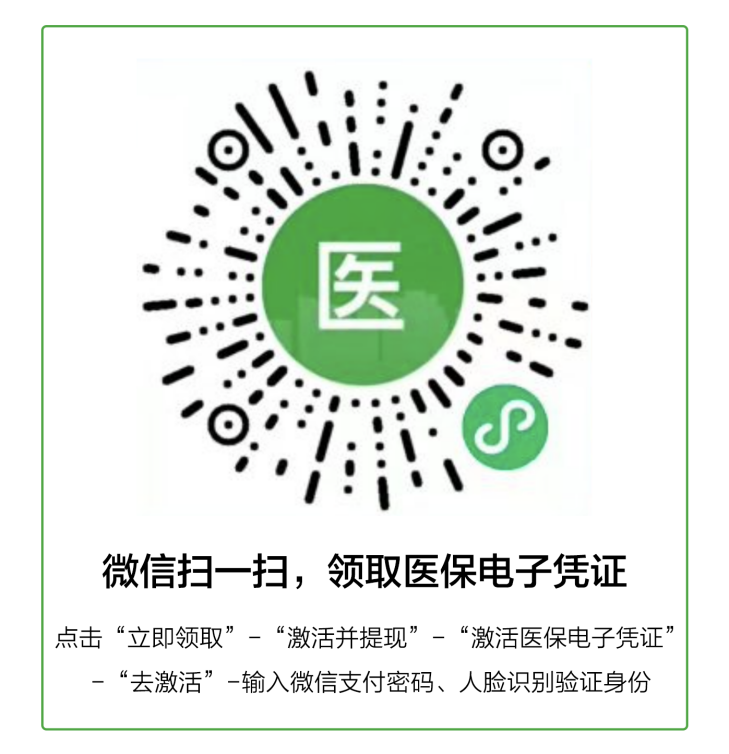 电子凭证申领
2、支付宝：打开支付宝，扫描下方二维码，按照指引激活医保电子凭证。
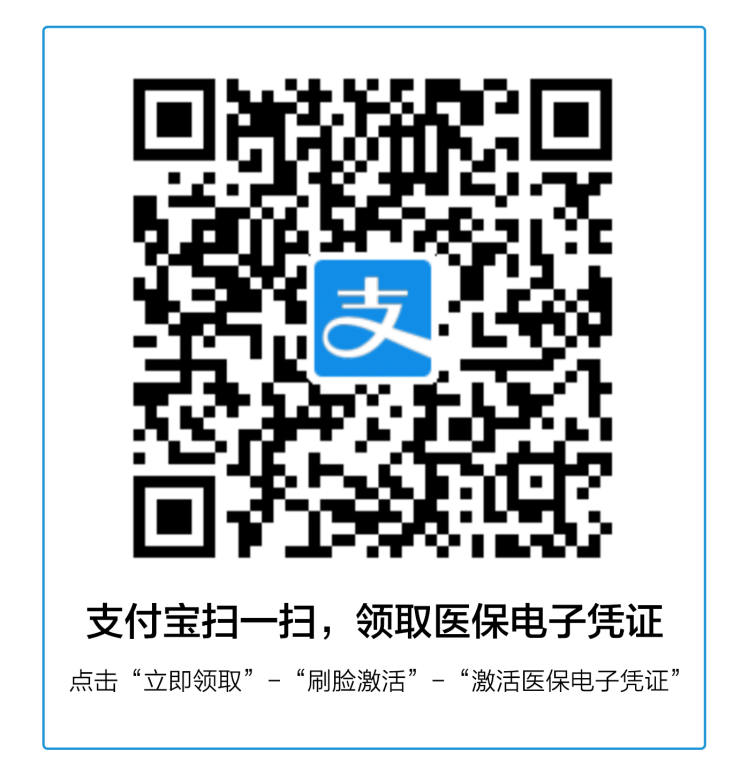 电子凭证申领
3、微信或者支付宝搜索“菏泽医保”小程序—点击“医保电子凭证”进行激活。
4、国家医保服务平台：下载“国家医保服务平台”APP，点击首页“医保电子凭证”，按照指引激活医保电子凭证。
特别提示：16岁以下无身份证和智能手机的学生儿童和没有智能手机老年人，可通过其亲属（父母或子女）在国家医保服务平台“亲情账户”中添加家庭账户激活。具体操作方式可在小程序内查看.
老年人服务
第一步：点击“老年人服务”
第二步：主动弹出
尊敬的老年朋友您好：欢迎您使用老年人服务功能板块，目前我市已根据老年人使用习惯，进行门户网站、菏泽医保小程序等适老化改造，简化使用步骤，优化界面交互，增加操作提示。针对老年人常用功能，在“菏泽医保小程序”提供大字版、语音版等服务模块，挂在首页醒目位置，方便老年人获取信息。在“手机视频办医保”系统中增加授权代理、亲友代办等功能，实现老年人授权代办相关医保服务事项。充分利用乡镇（街道）可视化医保便民服务站点、工作站和市县区后方科室视频连线，进一步推动医保经办服务网络向基层延伸。并把参保登记、医疗费手工报销、异地就医备案等服务事项下沉到乡镇（街道），门诊慢特病资格认定、异地就医转诊备案等服务事项延伸到定点医疗机构。请直接办理或通过业务查询办理相关业务。
第三步：视频连线可视化便民服务站。
第四步：工作人员解答或指导办理相关业务。
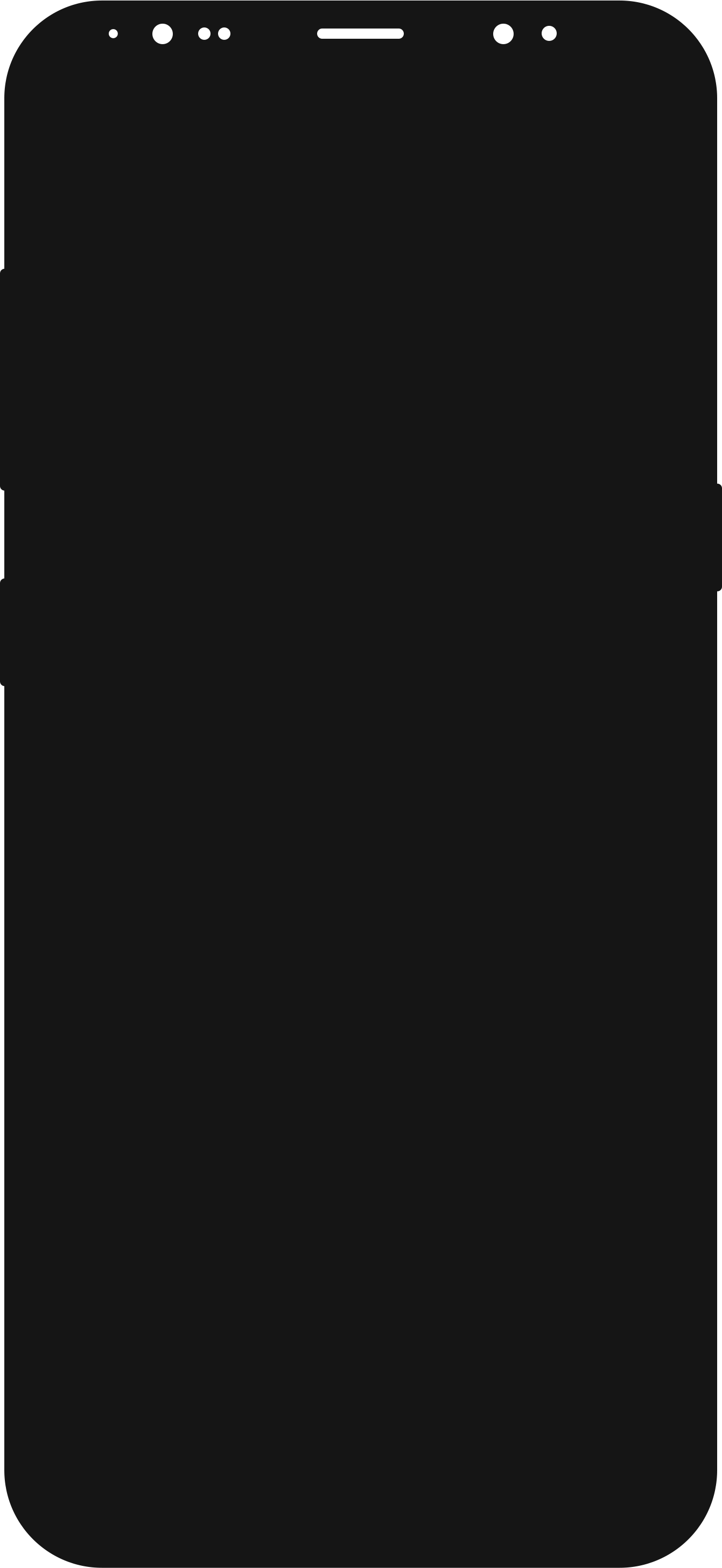 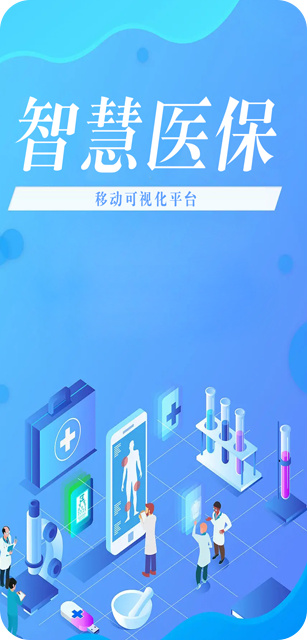 谢谢观看
Thanks for watching